新北市災害防救深耕第2期計畫
104年第15次四方工作會議
104年3月31日(星期二) 14時
1
議程
一、主席致詞                         ( 5分鐘)
二、管制事項報告                     (20分鐘)
三、3月工作進度報告                  (20分鐘)
四、預定工作配合事項說明	(25分鐘)
五、國際災例	(10分鐘)
六、臨時動議	( 5分鐘)
七、主席結論	( 5分鐘)
2
一、主席致詞
3
二、管制事項報告
4
5
6
7
8
三、3月工作進度報告
        4月預定進度報告
9
3月份工作進度
10
彙整各區提報之災點及災害潛勢地點
歷史災害件數統計
各區公所提報之歷史災害及災害潛勢地點資料，103年度共計48件歷史災害(水災24件，坡地災害20件，其他災害4件)。
另，已有區公所提出轄內災害潛勢地點，共計10處(水災5處，坡地災害4處，地震災害1處)，分別如表所示。
預計6-7月進行現勘。
災害潛勢地點統計
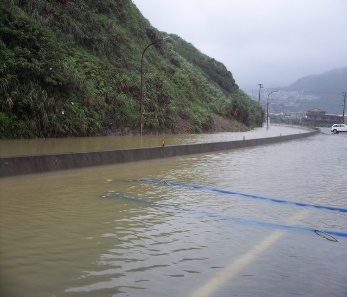 11
繪製疏散避難地圖範本
繪製土石流、淹水及核子事故疏散避難圖資範本。
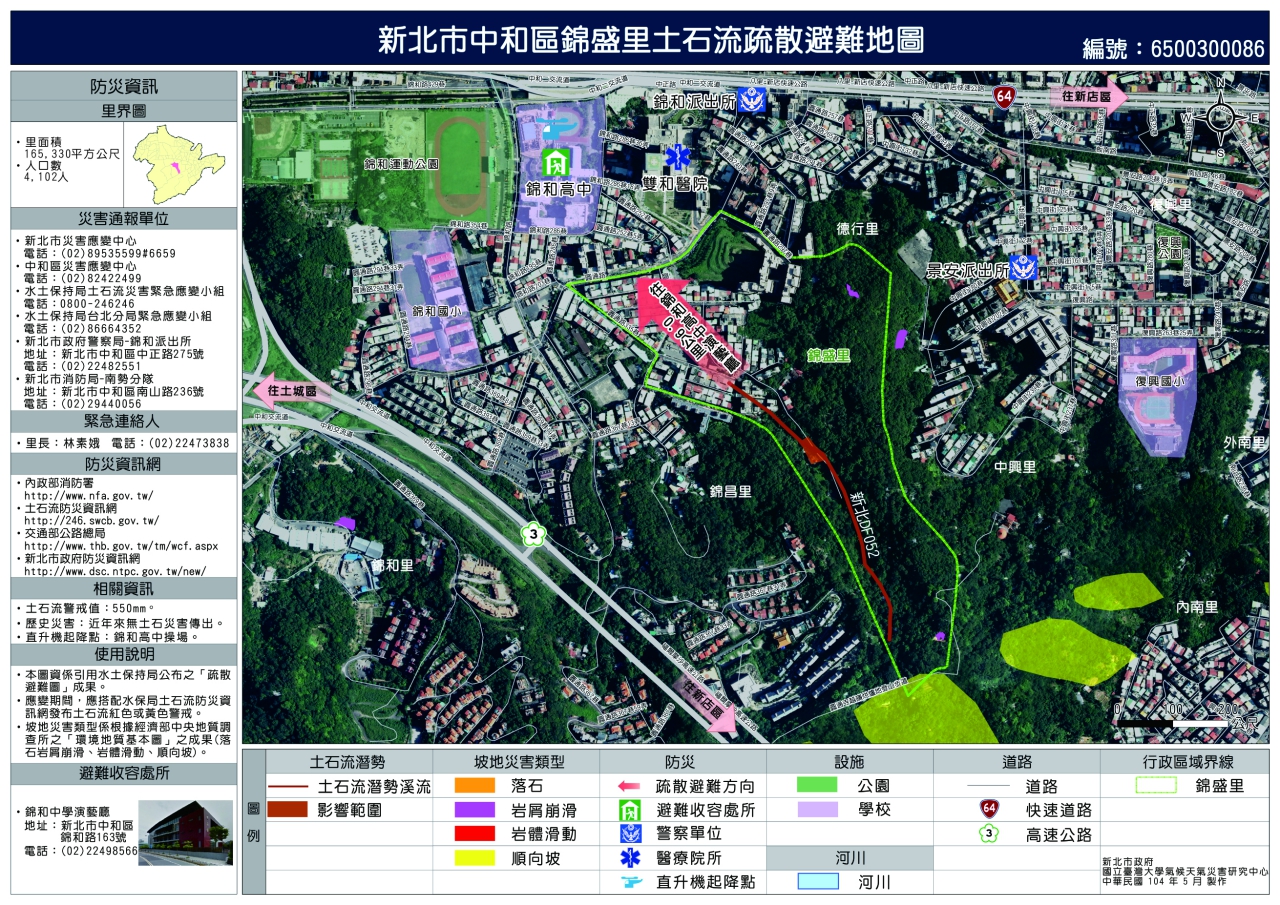 12
繪製疏散避難地圖範本
繪製土石流、淹水及核子事故疏散避難圖資範本。
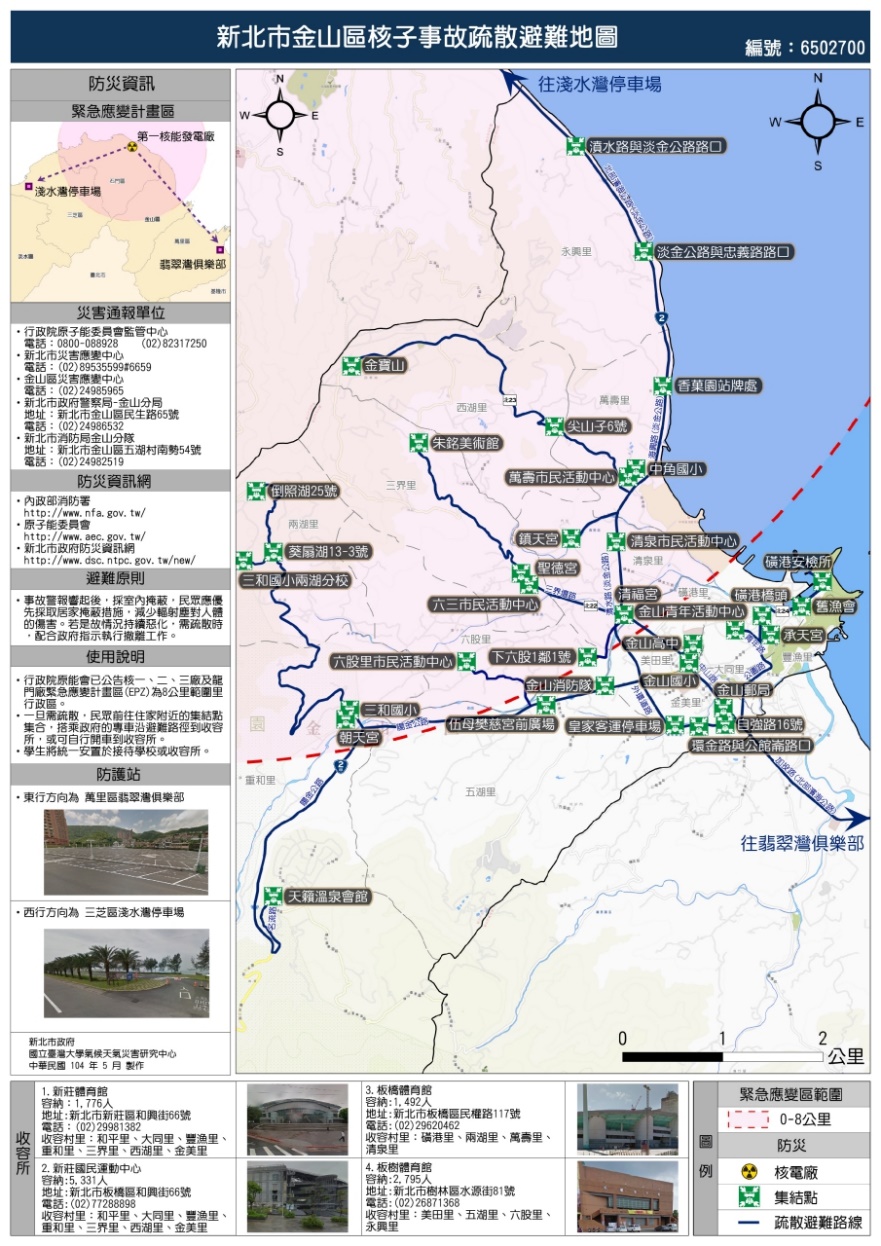 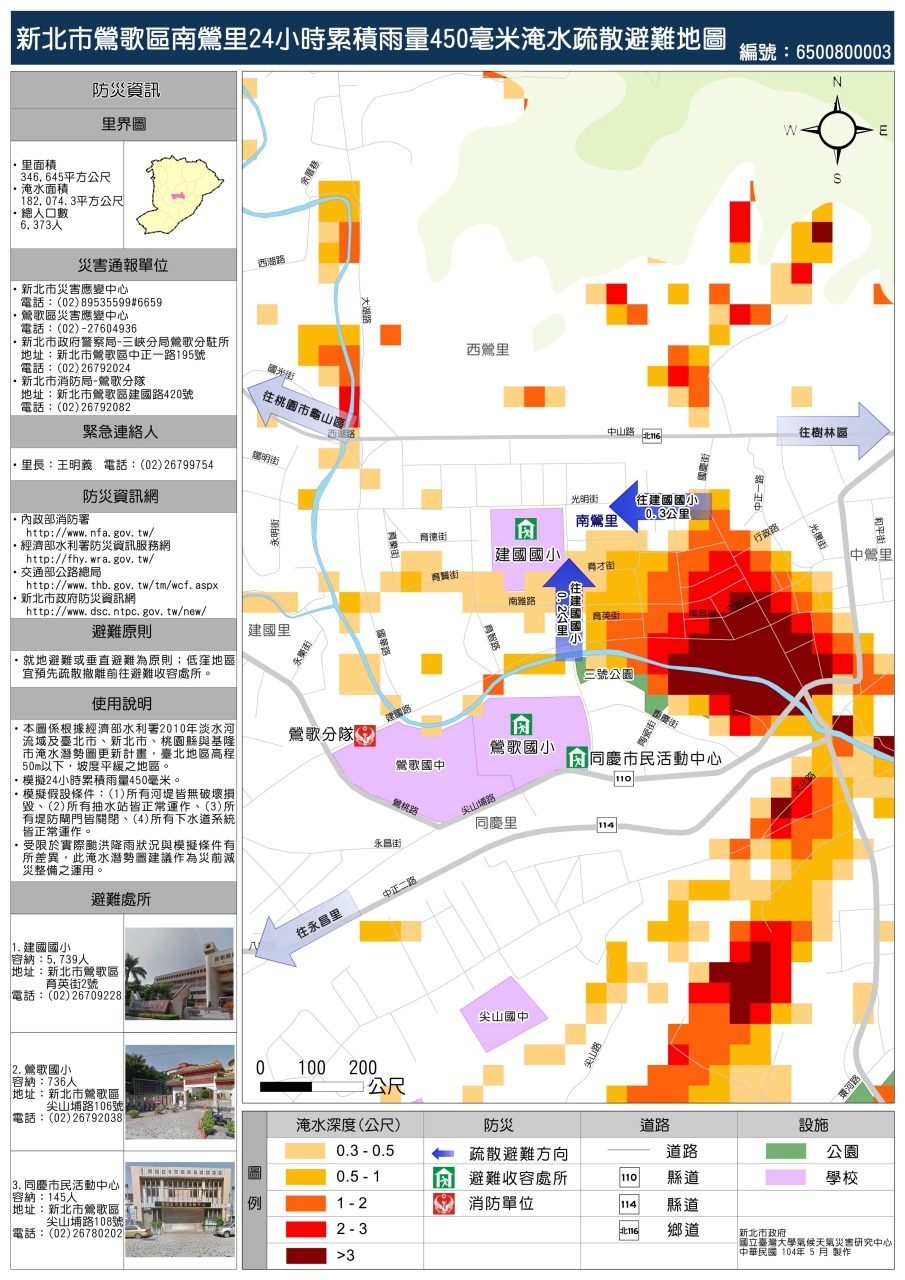 13
區級地區災害防救計畫
瑞芳區地區災害防救計畫範本於3月17日召開審查會，刻正依據各單位審查意見修正內容，預計於3月底前完成修正。
4月至6月透過實地輔導，向各區公所說明地區災害防救計畫修訂方式及重點。
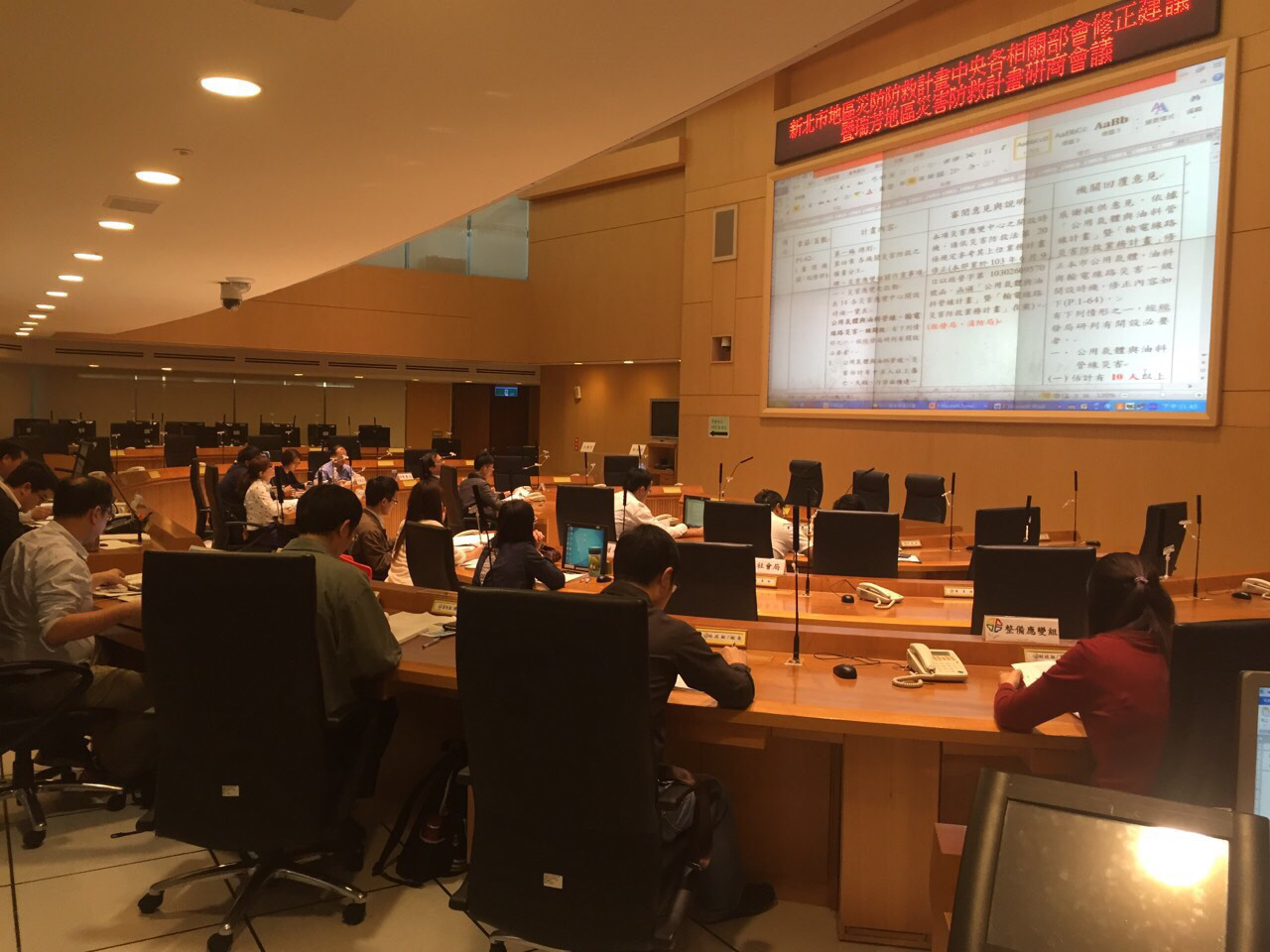 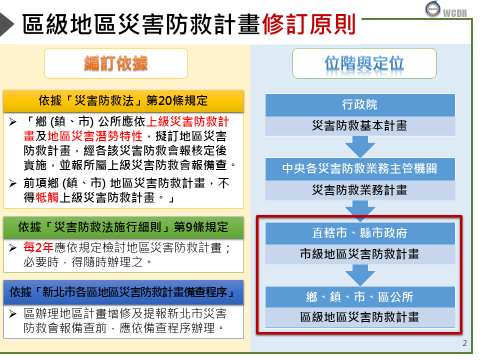 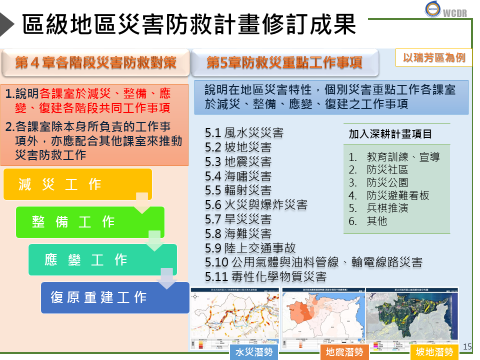 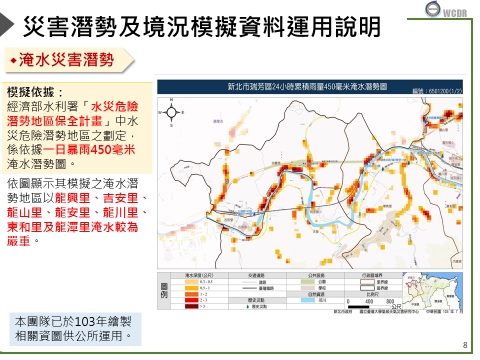 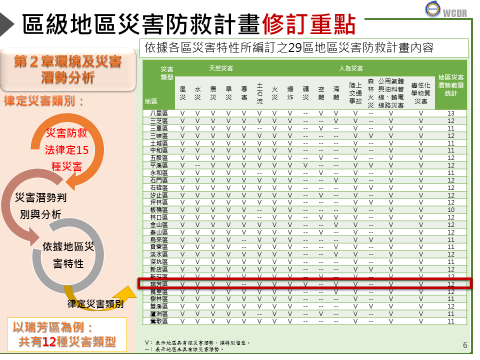 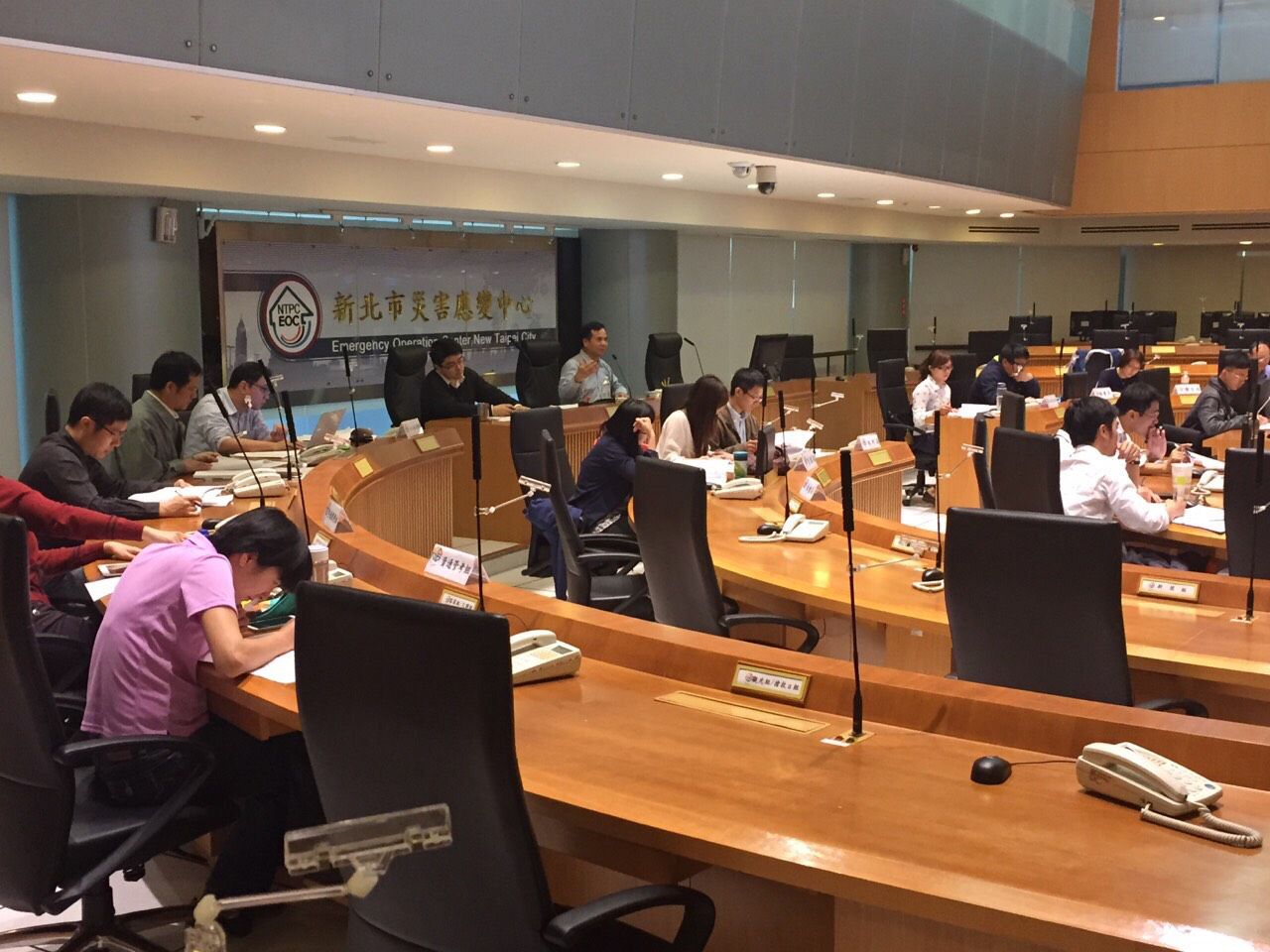 14
收容場所空間配置原則
彙整收容場所空間配置原則，以提供公所人員可依實際可供使用之室內面積，規劃各項活動空間，並繪製平面圖，於適當場所公開張貼，以便於開設時之場地規劃及布置。
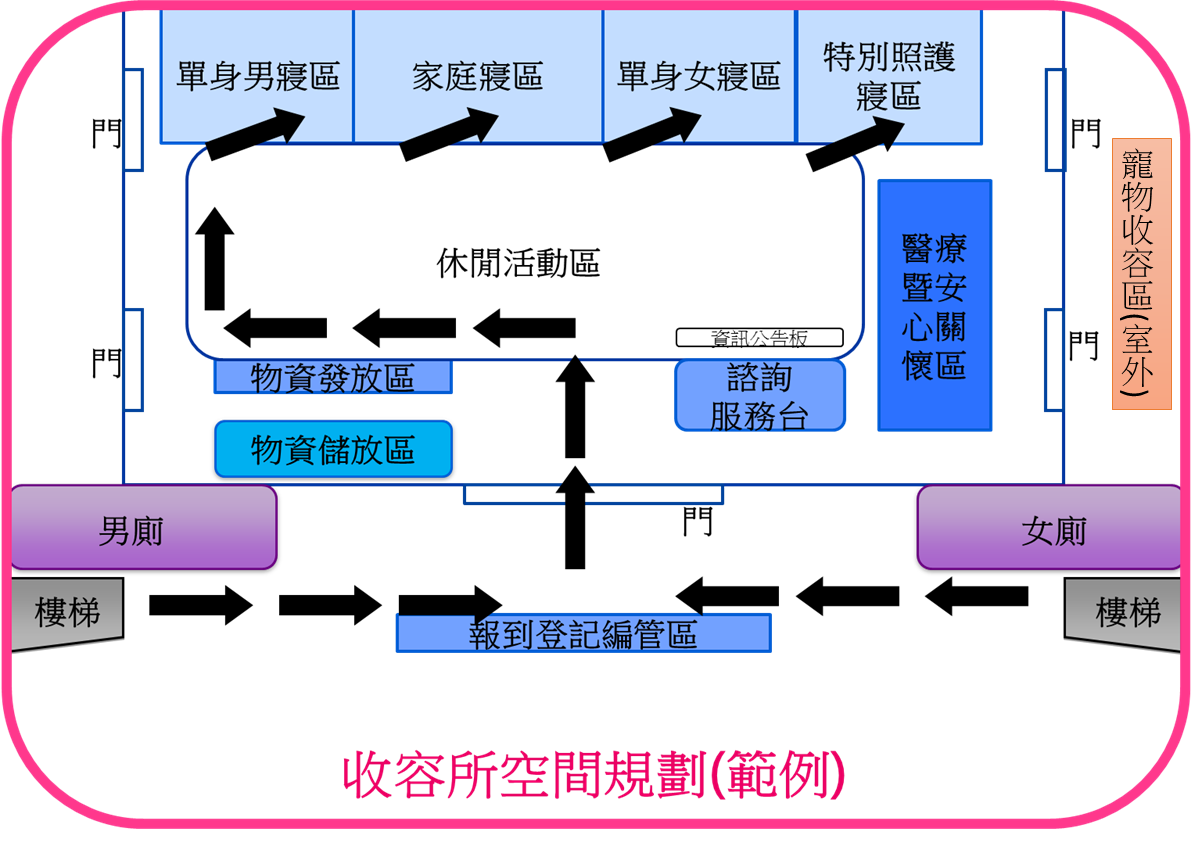 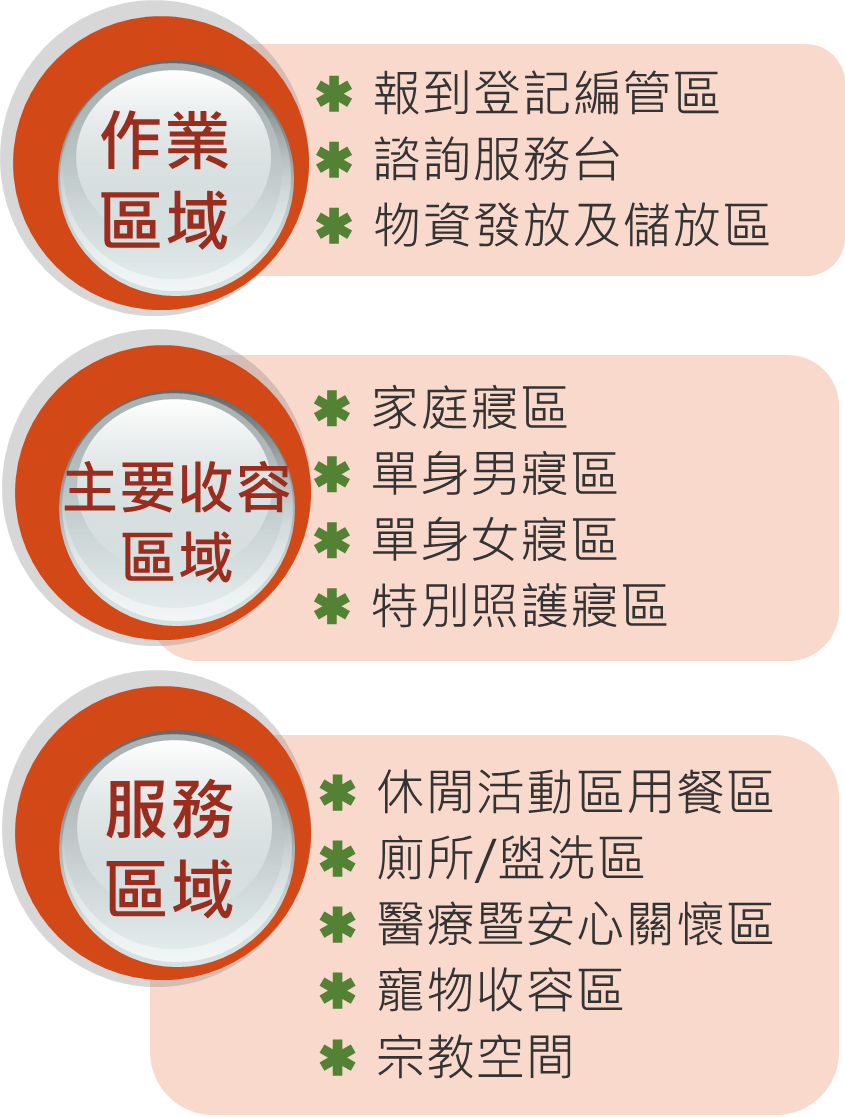 資料來源：
《避難收容場所開設與短、中、長期收容之規劃》
   呂大慶│行政院災害防救辦公室 科長
15
3月3日區長班講習
區長講習
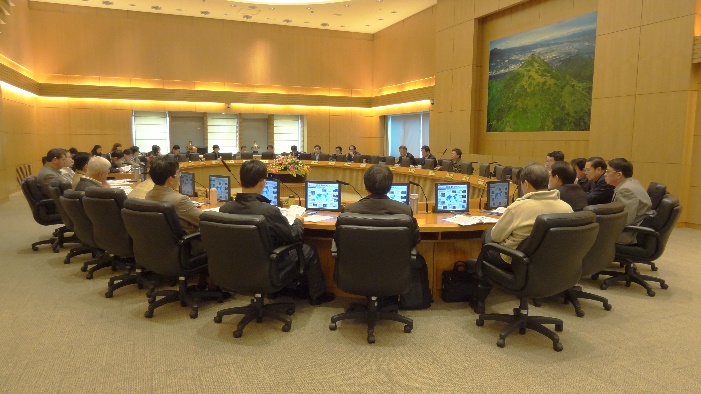 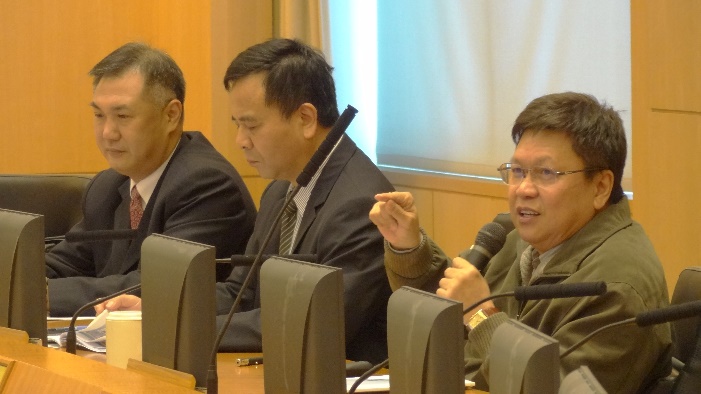 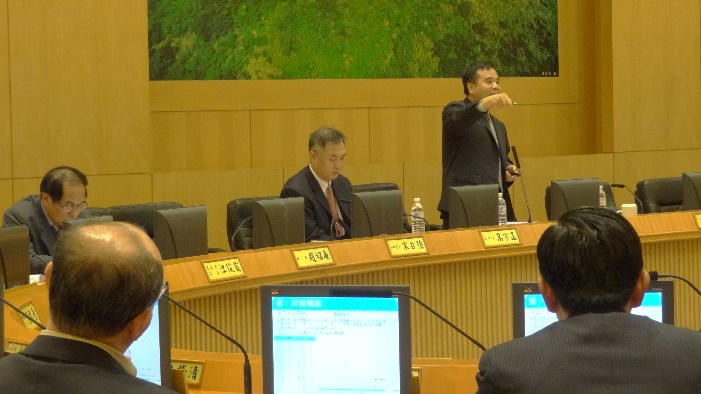 16
3月17-18日里長班講習
里長講習
出席率
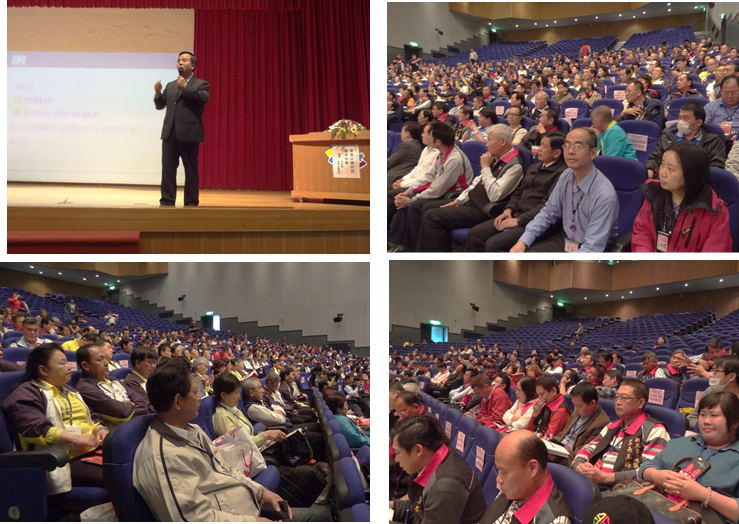 17
辦理市府班教育訓練
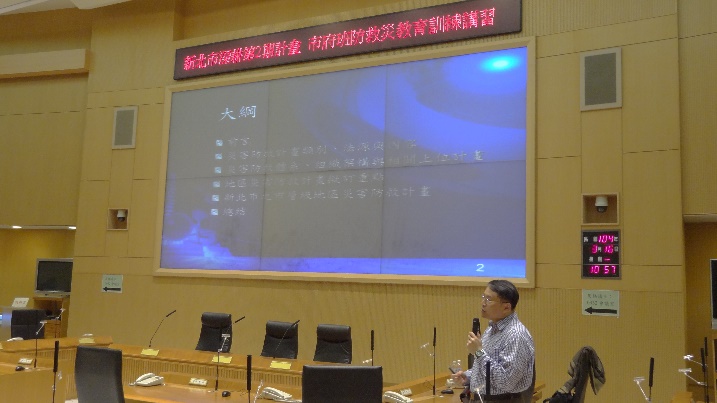 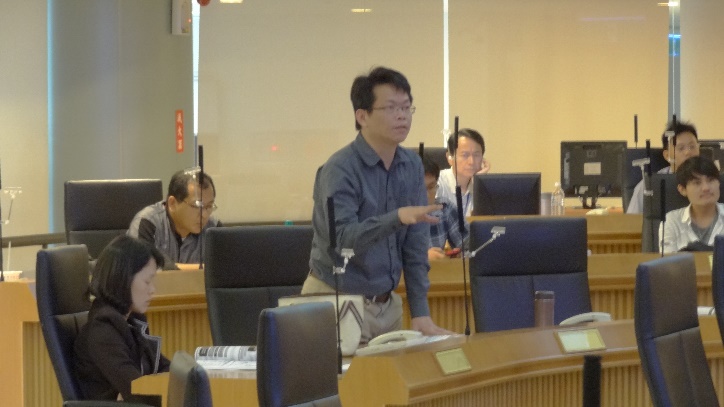 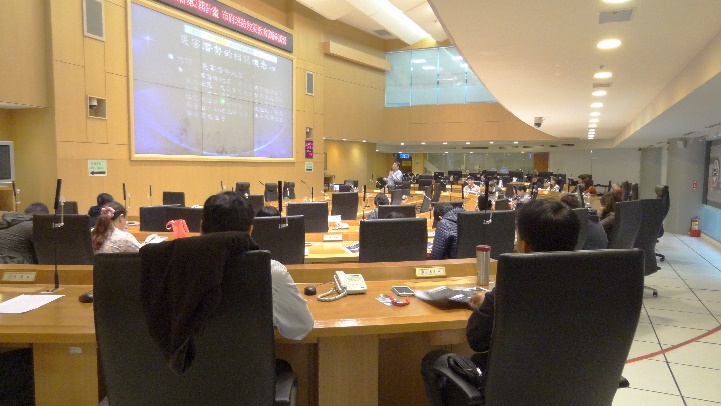 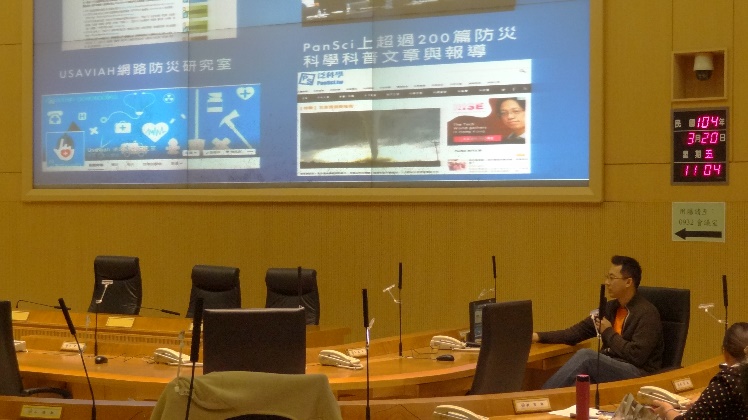 18
教育訓練線上測驗系統
已回收區公所班前、後測試題。
各場次試題待篩選、確認後將上傳線上測驗系統，供學員進行填寫。
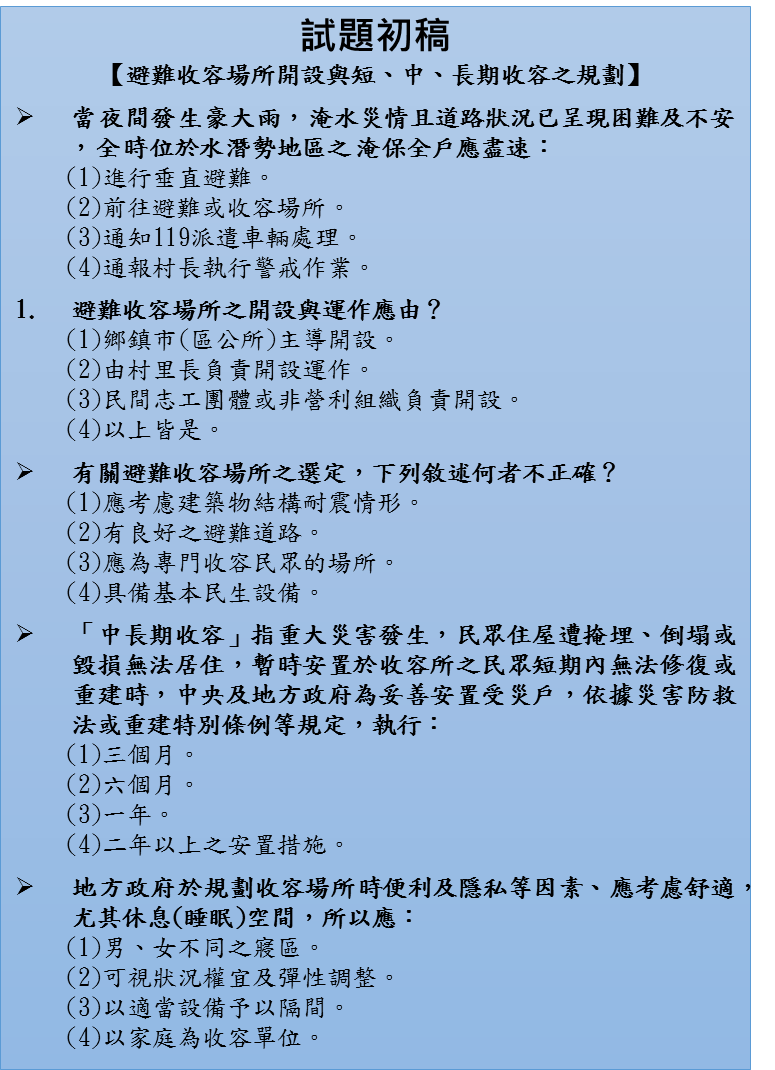 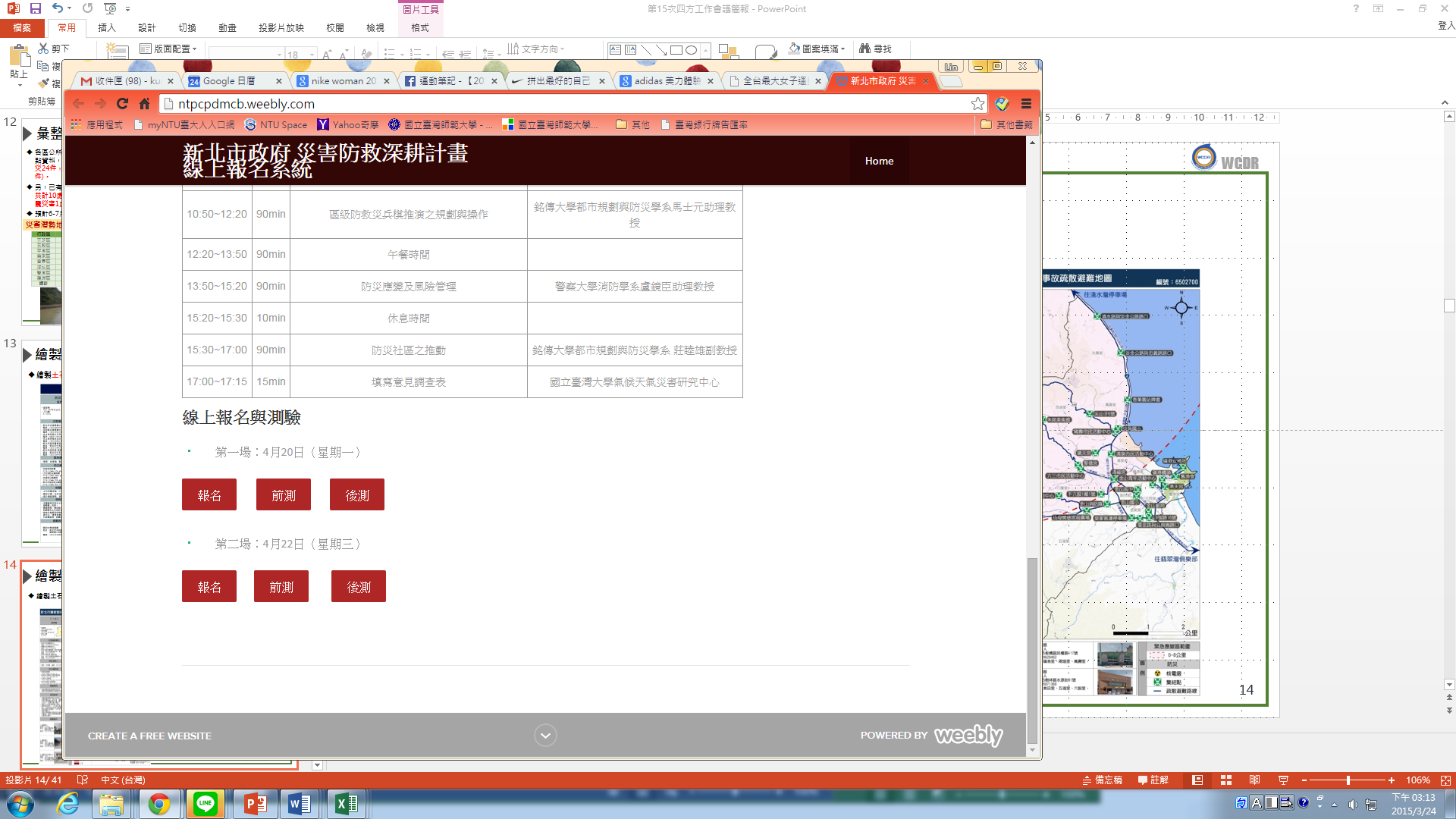 19
4月預定進度報告
20
4月工作預定內容
辦理區公所班教育訓練
持續回收並檢視各區公所開口合約資料
進行區公所實地輔導工作
協助板橋區、樹林區、五股區辦理兵棋推演
繪製核子事故疏散路線圖及淹水疏散避難圖
回收並彙整局處及區公所民間團體能量調查資料
21
四、預定工作配合事項說明
22
區公所開口合約檢核結果說明
23
區公所開口合約檢核結果說明
各區公所開口合約簽訂進度及檢視結果
圖示說明：
○-已簽訂，103年之開口合約已符合檢核內容，104年合約沿用相同合約簽訂。
◎-已簽訂，並依據103年回覆意見調整104年合約內容。
※ -公所表示已簽訂，合約內容待補。
△-待簽訂。
24
區公所開口合約檢核結果說明
各區公所開口合約簽訂進度及檢視結果
圖示說明：
○-已簽訂，103年之開口合約已符合檢核內容，104年合約沿用相同合約簽訂。
◎-已簽訂，並依據103年回覆意見調整104年合約內容。
※ -公所表示已簽訂，合約內容待補。
△-待簽訂。
25
民間團體能量調查結果說明
26
災害防救團體/組織能量調查結果說明
請各局處及各區公所依「新北市政府民間團體能量調查表」於3月25日前提報資料。
提報對象包括：
經立案之災害防救團體或登記有案之災害防救組織，依災害防救法第50條規定，向各目的事業主管機關登錄在案者，如義消志工組織、中華民國紅十字會總會等。
依災害防救法規定得受徵調及徵用機具操作人員之公司行號、職業團體，如○○技師公會、○○醫師公會。
截至3月31日上午已回復單位：
民政局、社會局、環保局、土城區、
烏來區、板橋區、新莊區及樹林區
27
各區災害潛勢高低分析說明
28
各區災害潛勢高低分析說明
各區面臨災害潛勢彙整表
圖示說明：
◎：表示地區所具該災害潛勢較高，較可能發生災害，須特別留意。
○：表示地區該災害潛勢為中等，應多加注意。
△：表示地區該災害潛勢較低，惟仍須注意災害發生之可能性。
 --： 無。
29
各區災害潛勢高低分析說明
各區面臨災害潛勢彙整表
圖示說明：
◎：表示地區所具該災害潛勢較高，較可能發生災害，須特別留意。
○：表示地區該災害潛勢為中等，應多加注意。
△：表示地區該災害潛勢較低，惟仍須注意災害發生之可能性。
 --： 無。
30
防災公園擇定結果說明
31
防災公園擇定結果說明
三峽區、金山區所提報之公園，經評估後不適合規劃為防災公園，且該區轄內無其他合適地點。
刻正請板橋區及中和區提報可規劃為防災公園之地點，後續將協助評估地點適宜性。
32
實地輔導辦理說明
33
實地輔導辦理說明
本年度第1次實地輔導結合區公所防災業務考核辦理，於該公所業務訪評結束後，由輔導小組留下與區公所人員進行60分鐘輔導。



因1日訪評2個區公所，故輔導小組分為2組進行輔導。
另，上午場次結束後，考核委員將於公所用餐，請上午場之公所協助安排另一場地，以利進行輔導會議。
上午受評核區公所輔導時間為當日13時至14時
下午受評核區公所輔導時間為當日17時至18時
輔導會議議程
34
實地輔導辦理說明
輔導項目
壹
陸
貳
參
肆
伍
協助區公所精進災害防救業務評核委員建議項目
災害潛勢地區改善對策研擬說明
請各公所於實地輔導會議前，繳交現有收容場所空間配置圖
請各公所於實地輔導會議前，填報備援災害應變中心基本資料表
人性化規劃收容場所空間配置說明
備援應變中心機制建立(含移轉機制)
請各公所於實地輔導會議前，繳交區公所應有標準作業程序檢核表
區級地區災害防救計畫修正說明
區級防救災相關標準作業程序運用現況討論
35
實地輔導辦理說明
貳
請各公所於實地輔導會議前，填報備援災害應變中心基本資料表
備援災害應變中心開設位置調查表
簡易耐震安全評估表
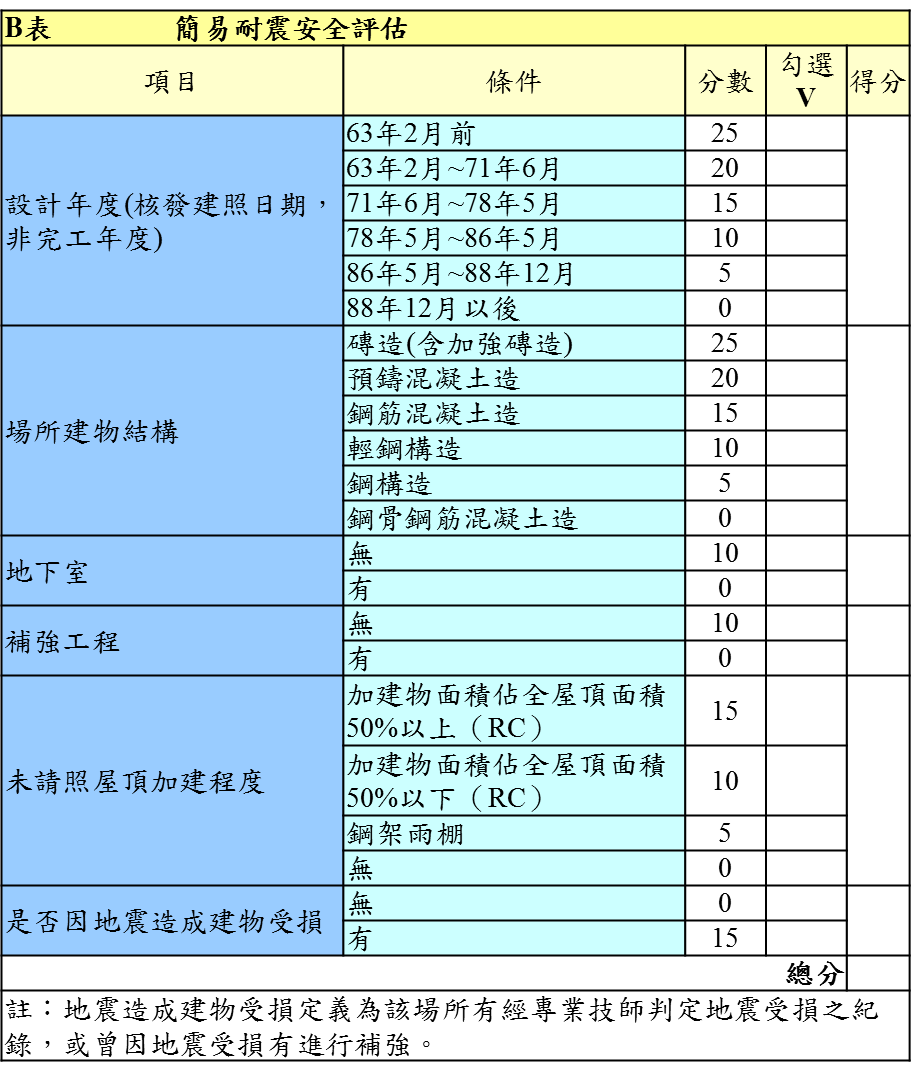 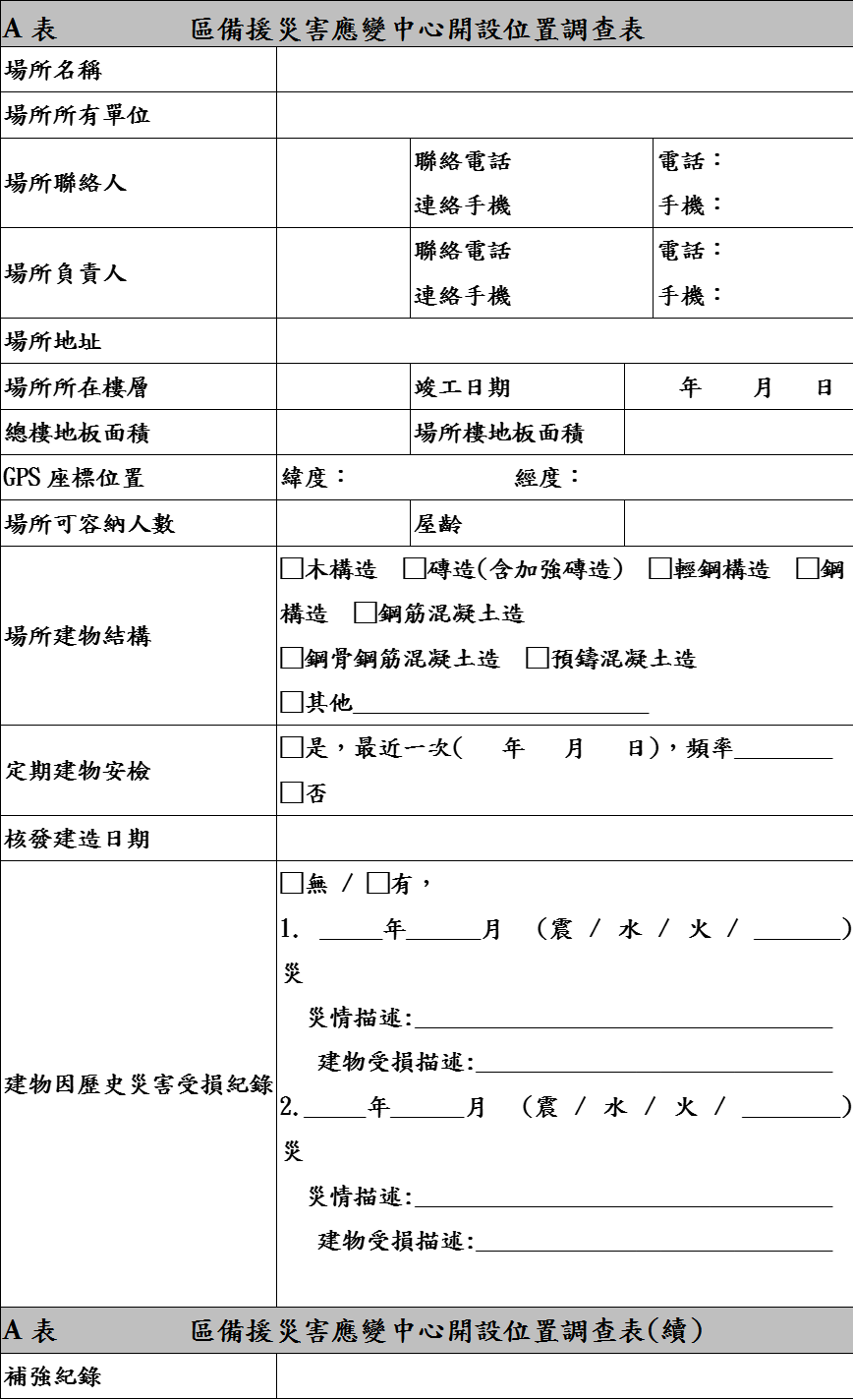 備援災害應變中心設備調查表
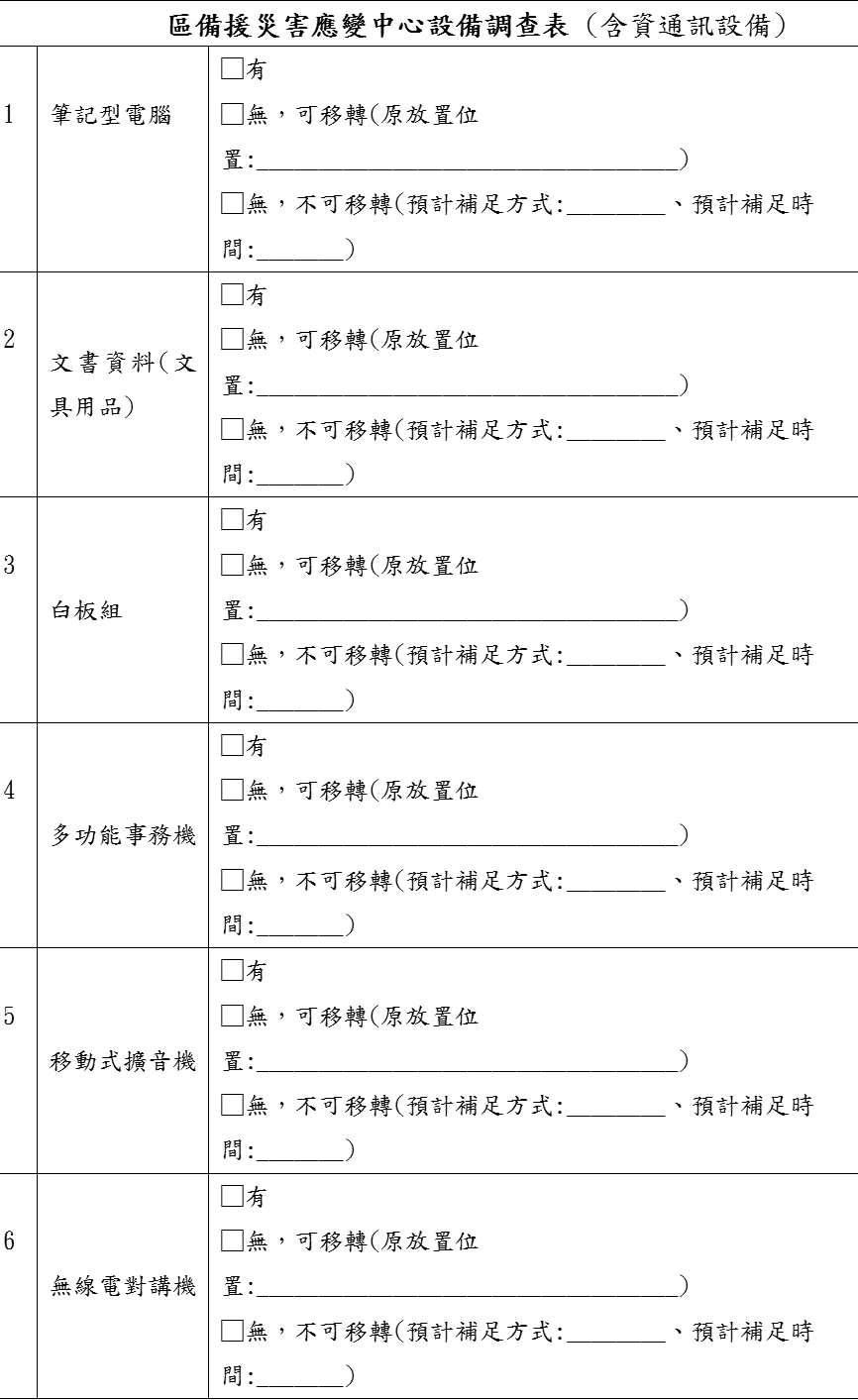 備援應變中心機制建立(含移轉機制)
36
實地輔導辦理說明
參
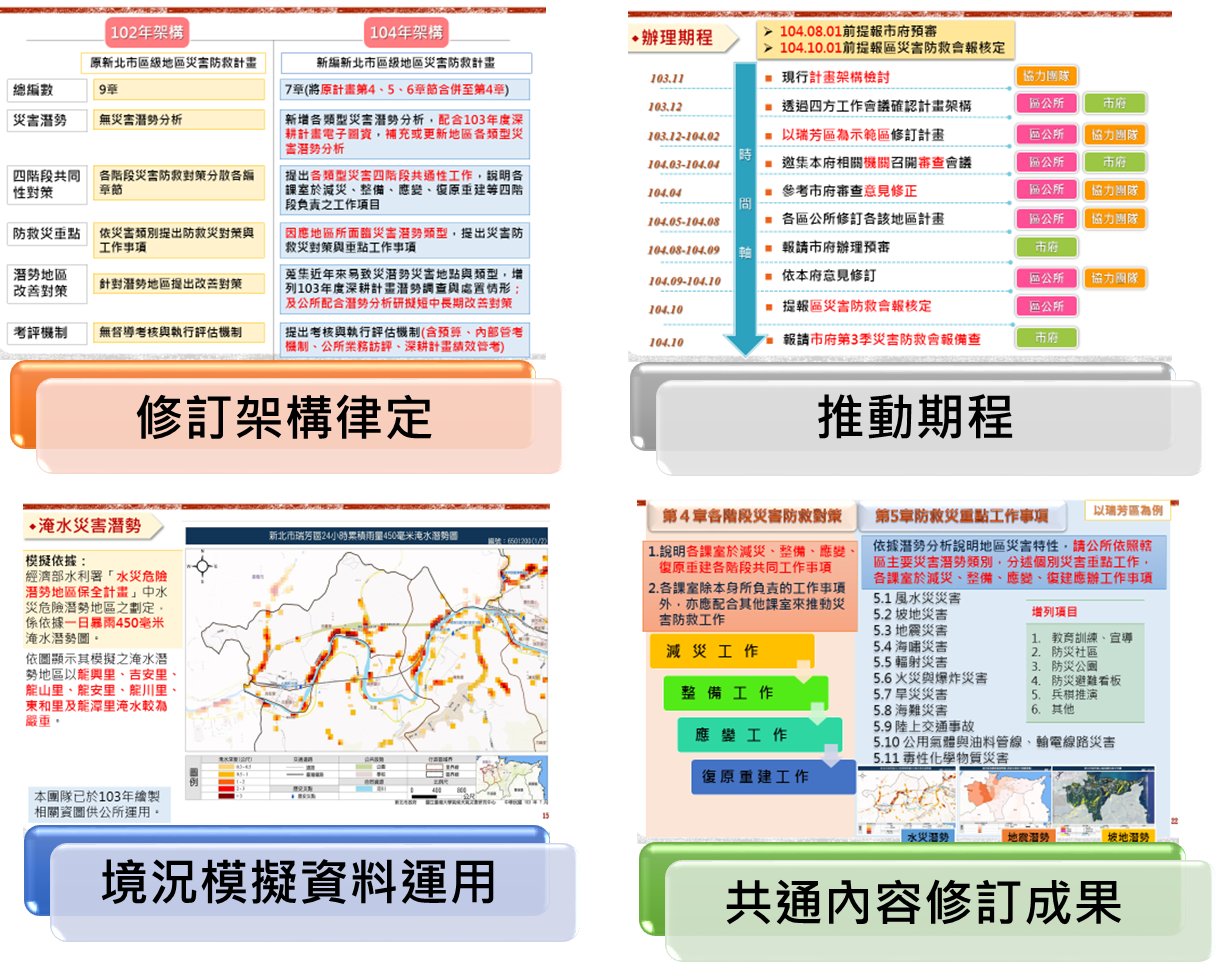 區級地區災害防救計畫修正說明
37
實地輔導辦理說明
肆
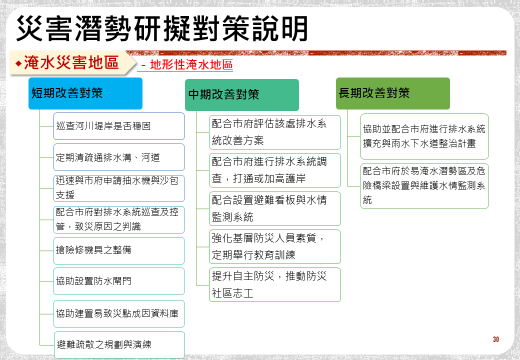 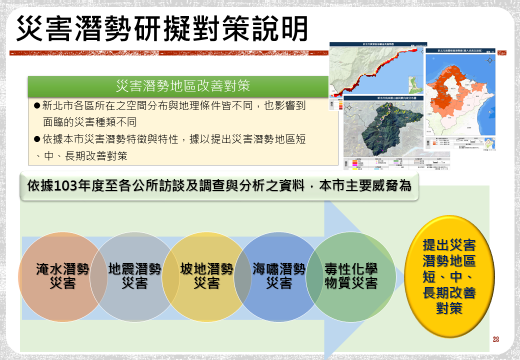 災害潛勢地區研擬對策說明
可能面臨之災害潛勢
各災害短中長對策研擬建議
38
實地輔導辦理說明
伍
請各公所於實地輔導會議前，繳交現有收容場所空間配置圖
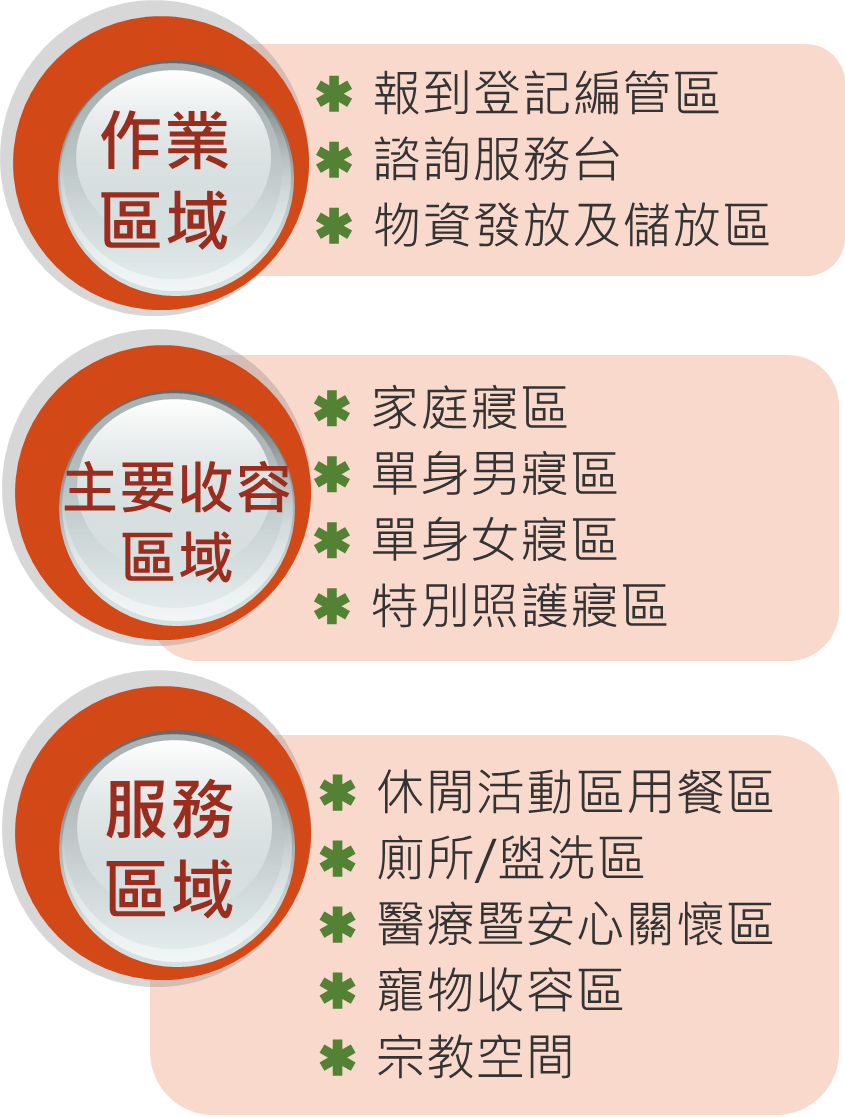 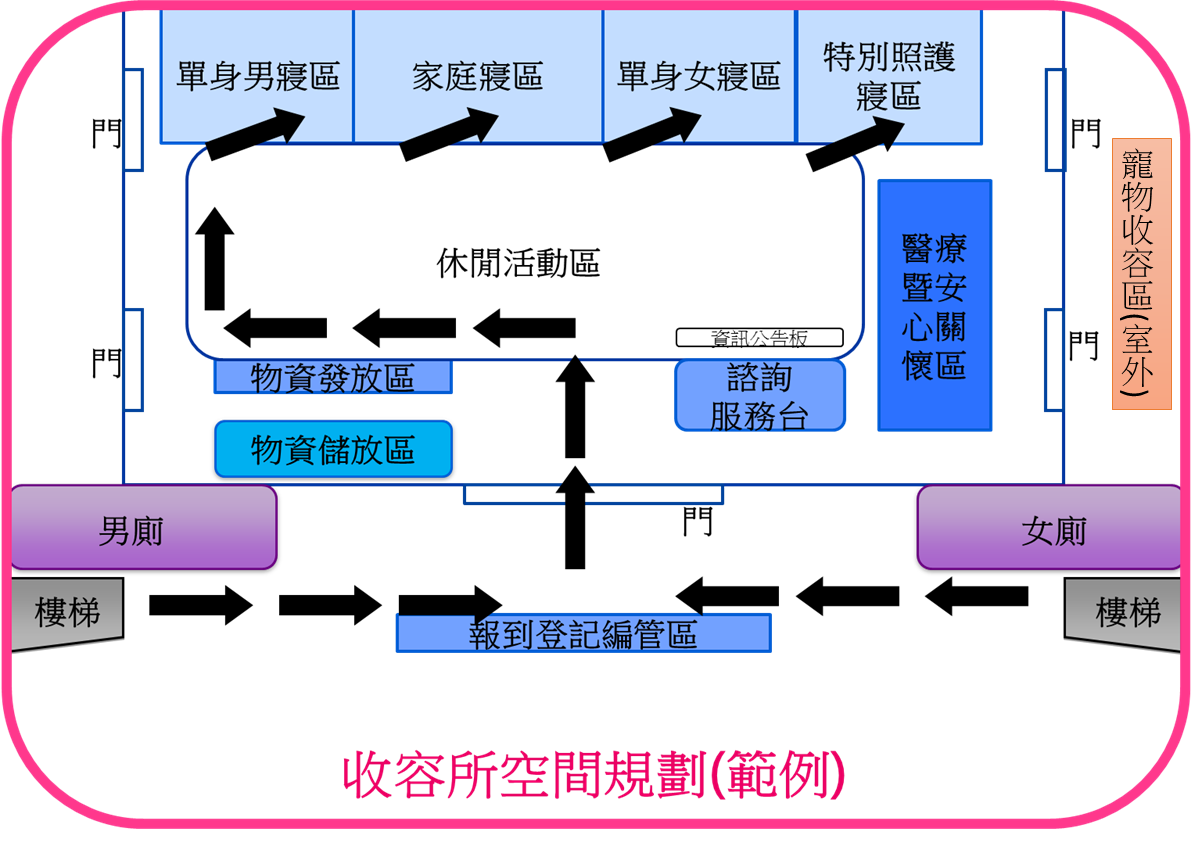 人性化規劃收容所空間配置說明
資料來源：
《避難收容場所開設與短、中、長期收容之規劃》
   呂大慶│行政院災害防救辦公室 科長
39
實地輔導辦理說明
陸
請各公所於實地輔導會議前，繳交區公所應有標準作業程序檢核表
請各區公所協助檢視各項SOP內容及圖形是否須修正，如有需修正之處，將於輔導會議時共同討論。
區級防救災相關標準作業程序運用現況討論
40
五、國際災例
41
國際重大災害應變分析
巴西聖保羅州乾旱事件
3月萬那杜潘姆颱風事件
42
事 件 描 述
時間：2014年10月-2015年2月
地點：巴西聖保羅都會區
事件描述：巴西在今年1、2月時遭遇了80年來最嚴重的乾旱，自10月雨季降水量明顯低於標準值。聖保羅都會區附近6處水庫存量不足難以供應1620萬人口。水源不足的情況下，電力、農業、經濟造成劇烈的影響。
水庫服務範圍與2月蓄水百分比
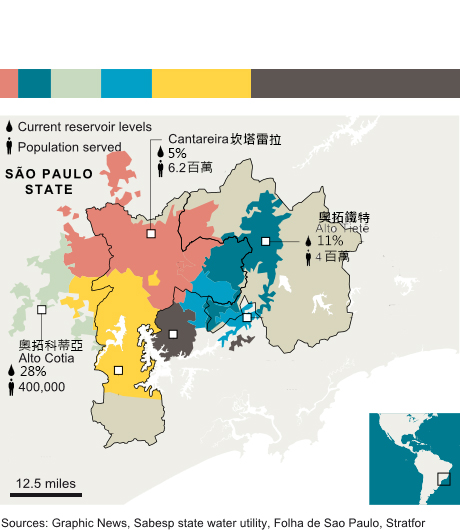 範圍
平均   統計1930-2014
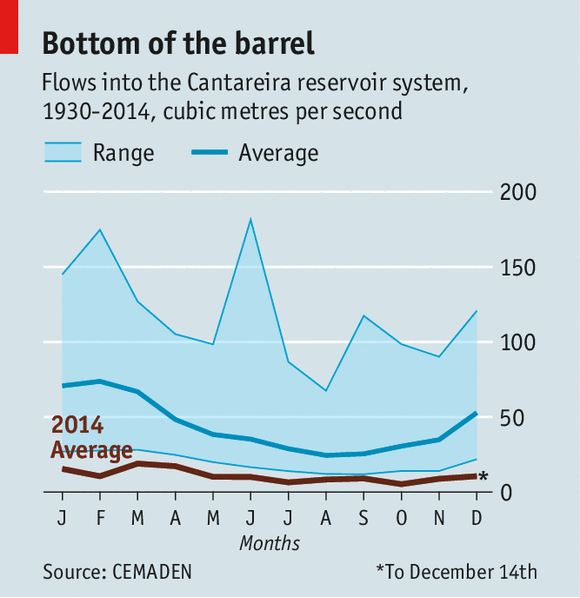 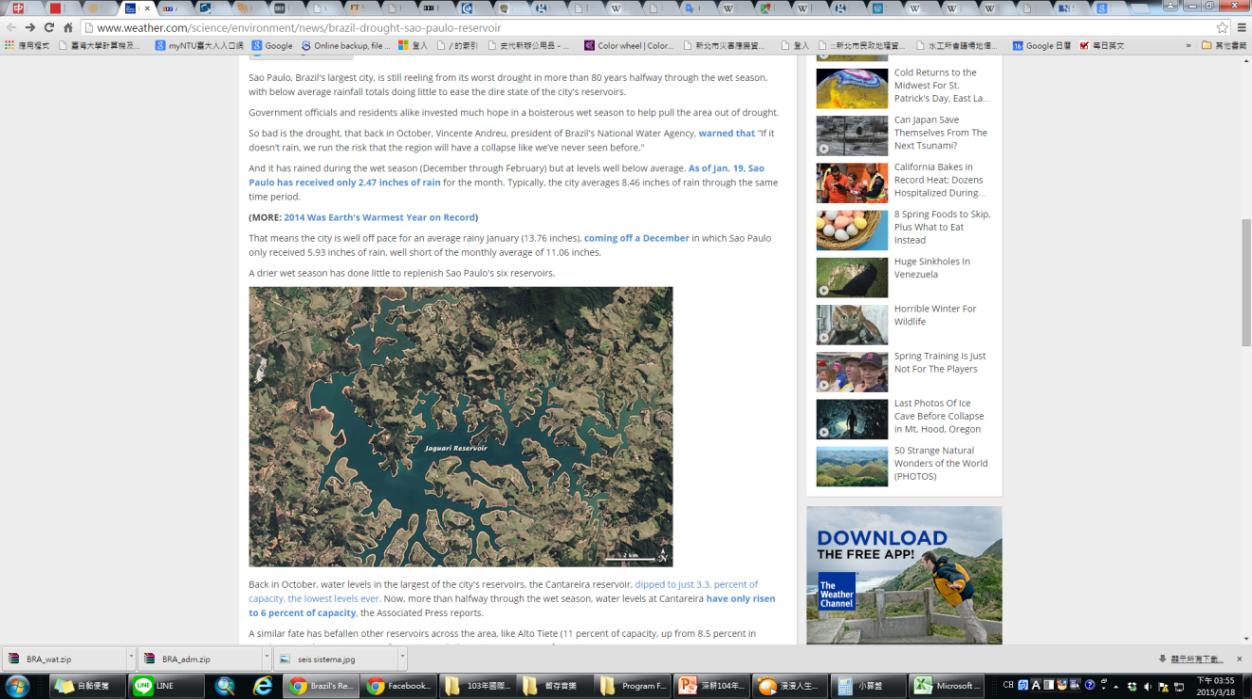 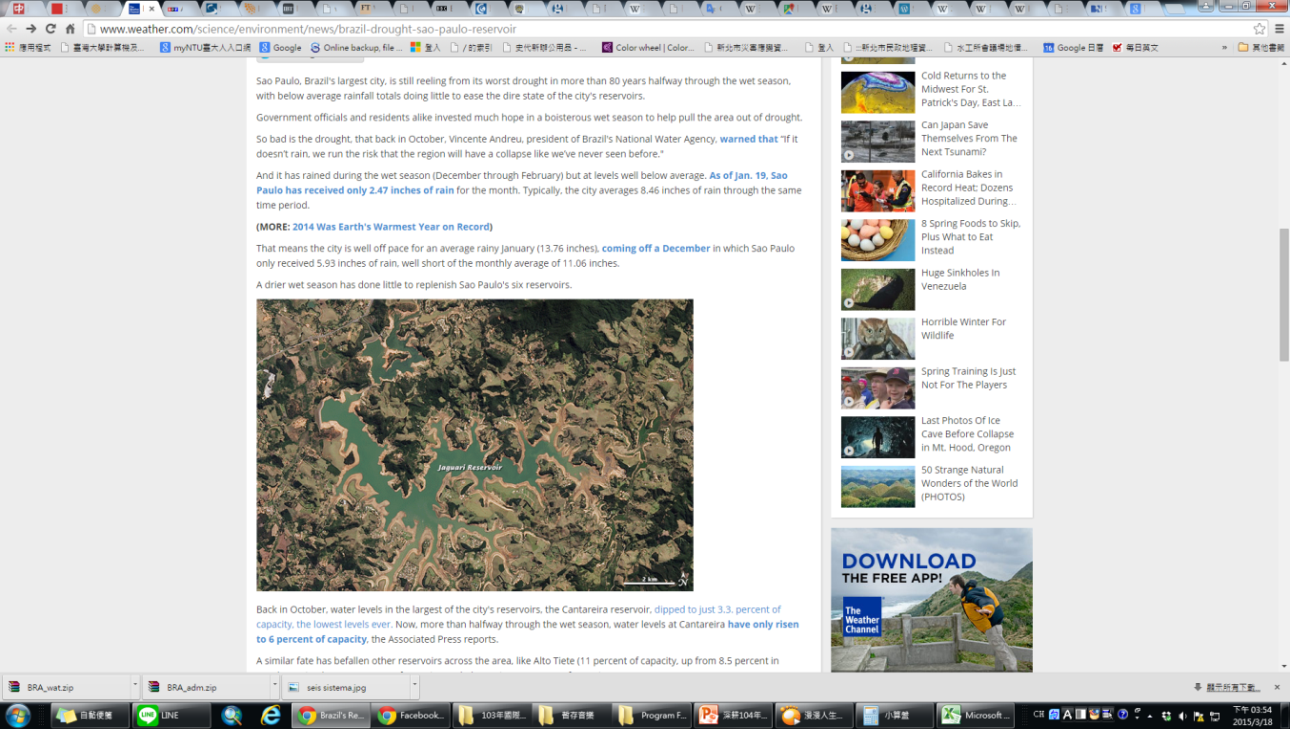 mm
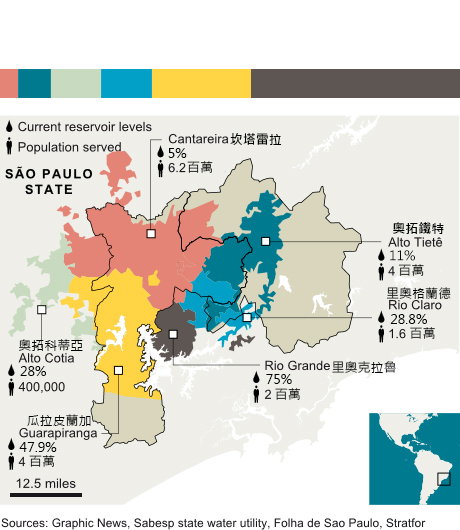 43
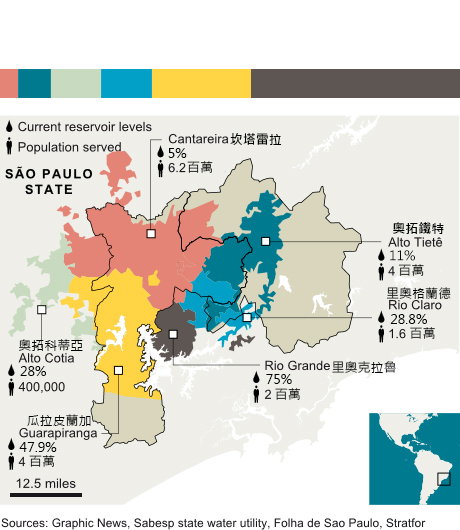 [Speaker Notes: 資料來源：telegrap，http://s.telegraph.co.uk/graphics/MobileSwitcher/v2/images/653-1424693476619552070.svg
Sabesp，http://www2.sabesp.com.br/mananciais/DivulgacaoSiteSabesp.aspx
The weather channel，http://www.weather.com/science/environment/news/brazil-drought-sao-paulo-reservoir
The Economic ， http://www.economist.com/news/americas/21636782-government-responded-late-drought-brazils-industrial-heartland-reservoir-hogs]
災 情 描 述
乾旱影響供電 巴西10州斷電
巴西東南部地區負責全國70%產電量，水力發電廠的蓄水量僅有19%，低於預期的40%。供電不足造成聖保羅市地下鐵、電車和交通號誌停擺，造成交通混亂。水資源短缺已影響4580萬人口。

農產品市場的衝擊
巴西在國際上出口咖啡、糖、玉米、黃豆等農產品，乾旱造成產量下降，商品期貨價格上升。巴西氣候變化研究所預測，2020年農業生產將因乾旱損失約27億美元。
2050年全國10%的農作物種植區將因氣候影響而消失。
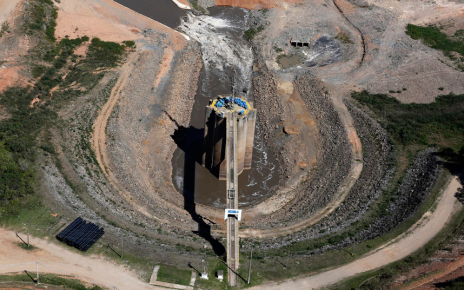 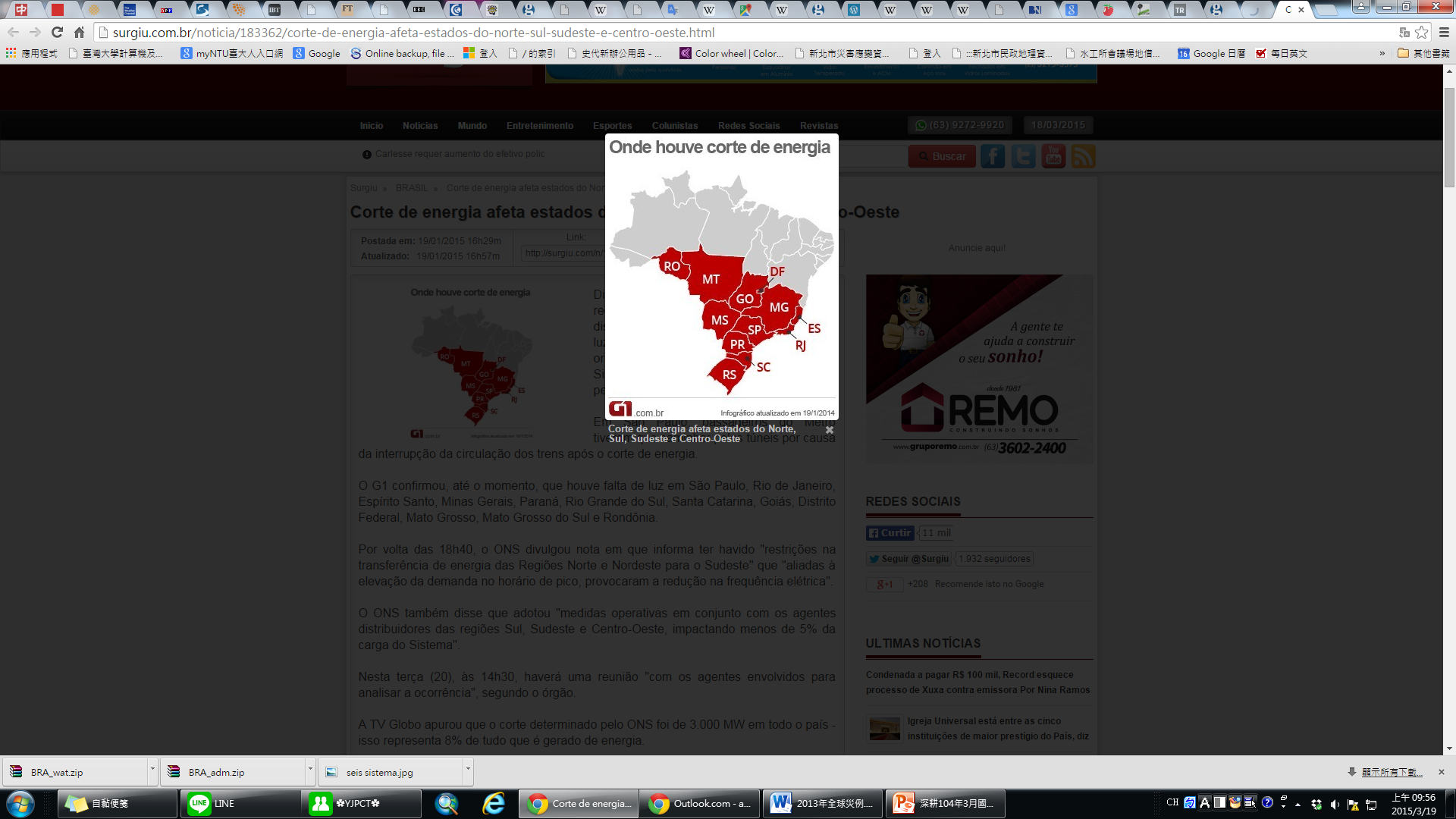 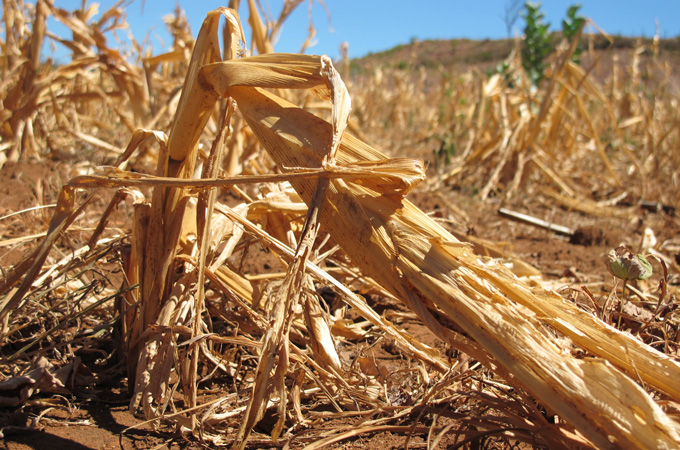 10州斷電
水庫
農產品產量下降
44
[Speaker Notes: 資料來源：Surgiu，http://surgiu.com.br/noticia/183362/corte-de-energia-afeta-estados-do-norte-sul-sudeste-e-centro-oeste.html
Telegraph，http://www.telegraph.co.uk/news/picturegalleries/earth/11242908/Brazils-worst-drought-in-80-years-from-the-air-in-pictures.html?frame=3112751
Aljazeera，http://www.aljazeera.com/indepth/features/2012/06/201267816677814.html]
政 府應 變 作 為
限水措施
政府夜間實施輸水管線降壓，並修復漏水與舊有管線。生活用水中17%水資源回收再利用。
限電措施
國家電力系統管理局下令將全國供電減少3000千瓦，相當於全國產電量的8%。並提高電價，最高提高幅度達83%。
公共設施關閉與取消節慶活動
學校與醫療中心因限水而暫時關閉。地區節慶活動因無法提供遊客用水及清潔街道用水而取消。
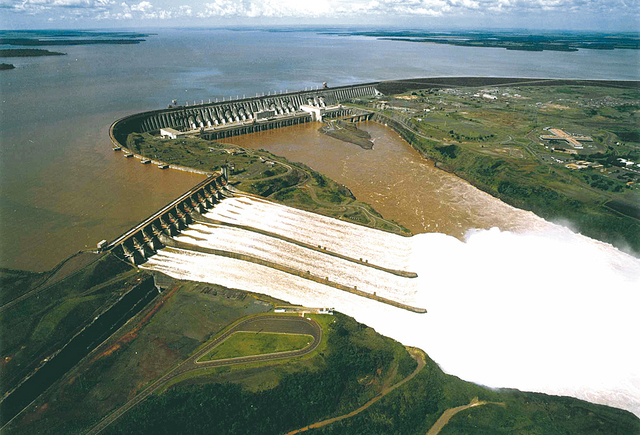 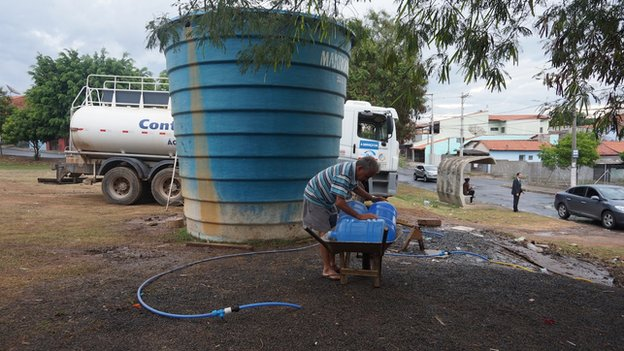 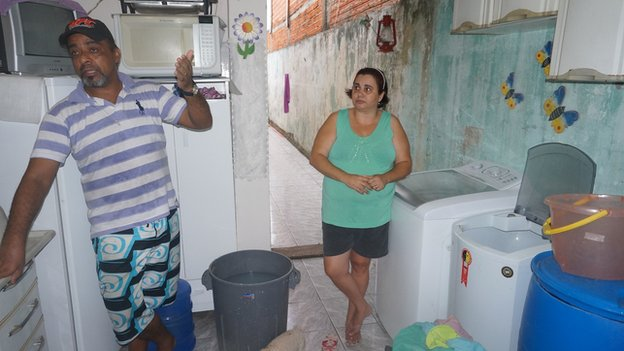 民眾自備容器儲水
巴西水力發電廠
供水站
45
資料來源：ambiente energia，https://www.ambienteenergia.com.br/index.php/2014/05/itaipu-completa-30-anos-de-geracao-de-energia/24046
The Economic ， http://www.economist.com/news/americas/21636782-government-responded-late-drought-brazils-industrial-heartland-reservoir-hogs
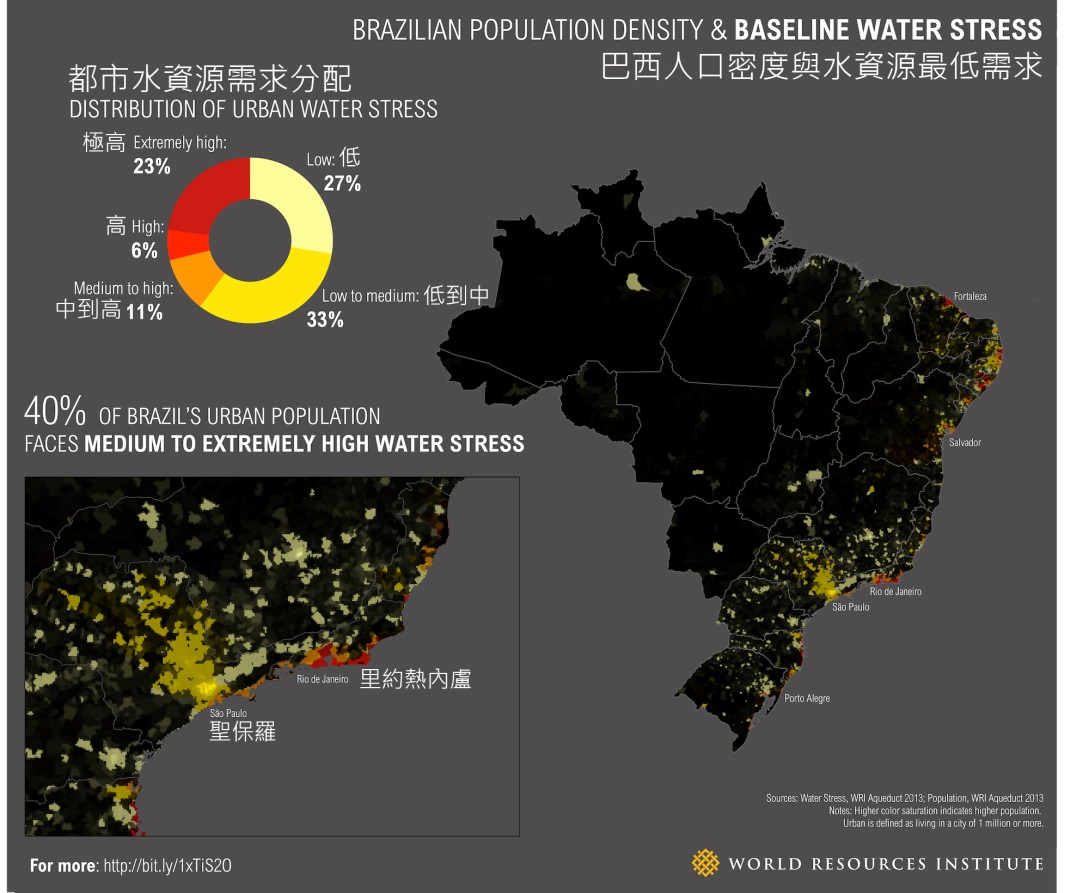 致災原因研判
1.  氣候變遷與水資源和人口分佈極不平均
除降雨量逐年減少外，亞馬遜河流域50%的水只有4%的人口使用，約80%人口集中於東部沿海大城市，40%都市人口面臨極高水資源需求。

2. 森林砍伐影響水循環
林木被砍伐，雨水將土壤沖刷而下，會導致河流污染，並改變河流的水流量。且會減少地下水量及植物的蒸散量，進而改變降雨量及氣候。

3. 輸水管線年久失修浪費40%水滲入土壤
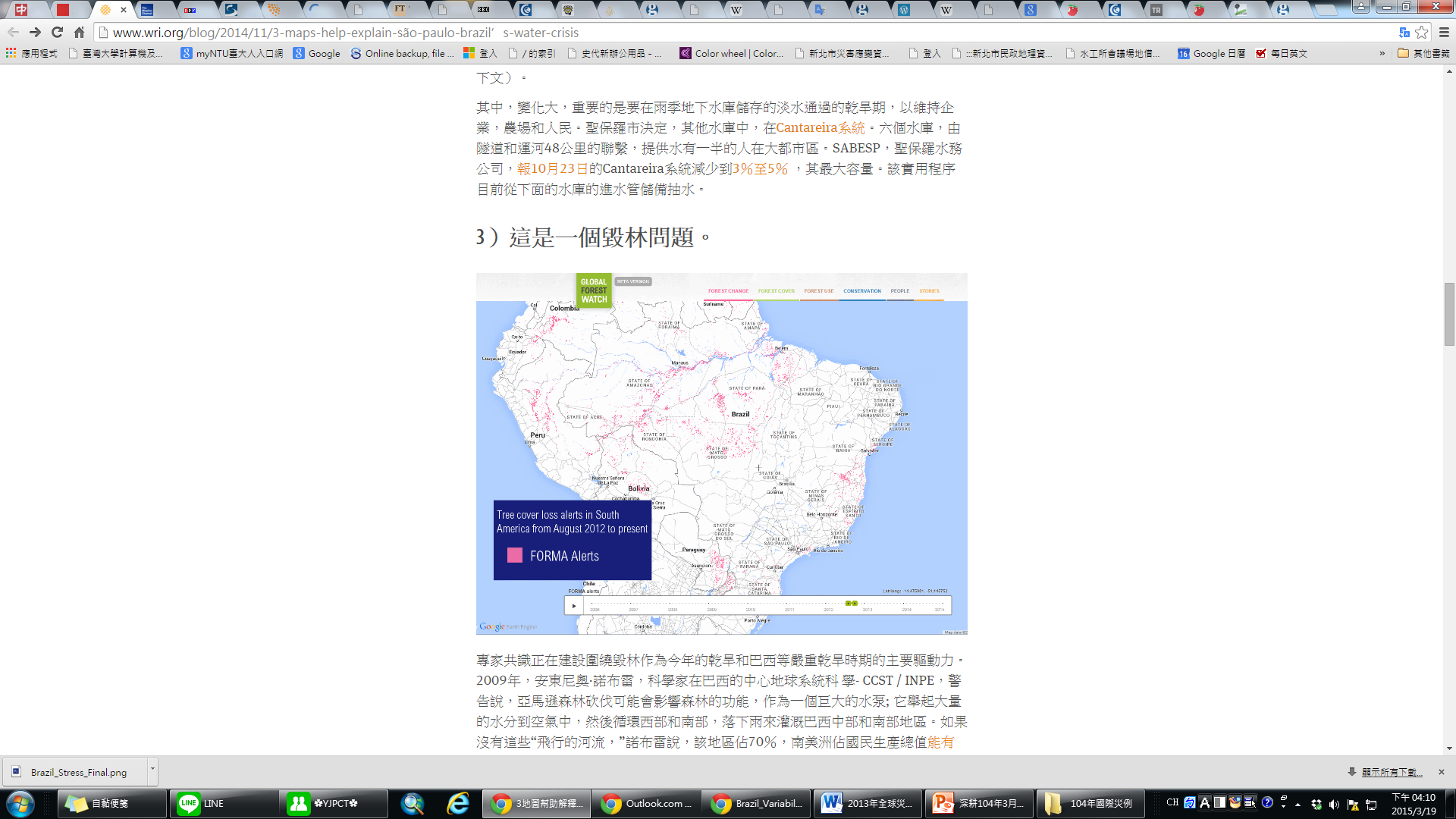 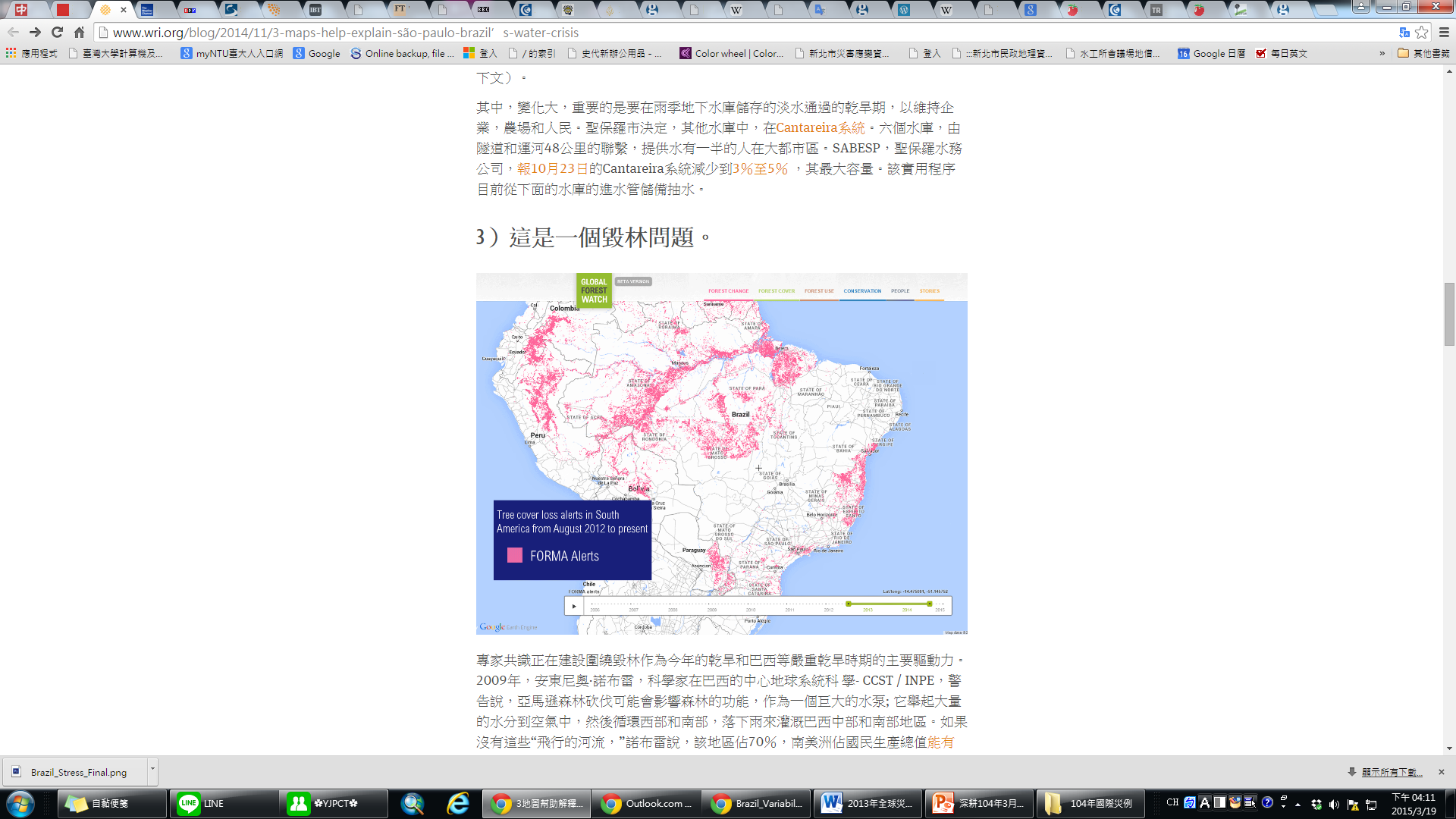 2012-2014樹木砍伐面積(相當於16%臺灣面積)
46
資料來源：world resources institute，http://www.wri.org/blog/2014/11/3-maps-help-explain-s%C3%A3o-paulo-brazil%E2%80%99s-water-crisis
小結
擬定乾旱預警與應變決策必要之資訊，以確實掌握新北市地區水資源供需情況；提高市民節水意識，加強工業用水循環再利用，減輕水庫供水負擔。
臺灣地區供水情勢(枯旱預警)通報
建立緊急運水網路
新北市政府與自來水事業應辦理旱災應變之緊急運水，平時應規劃運送設施(道路、港灣、機場等)、臨時供水站(車站、市場、學校等)及載水站與有關替代方案，應協同有關機關建立緊急運水網路。
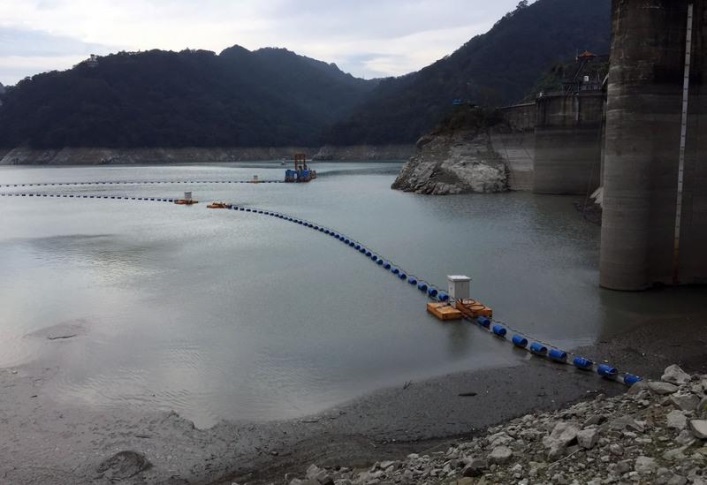 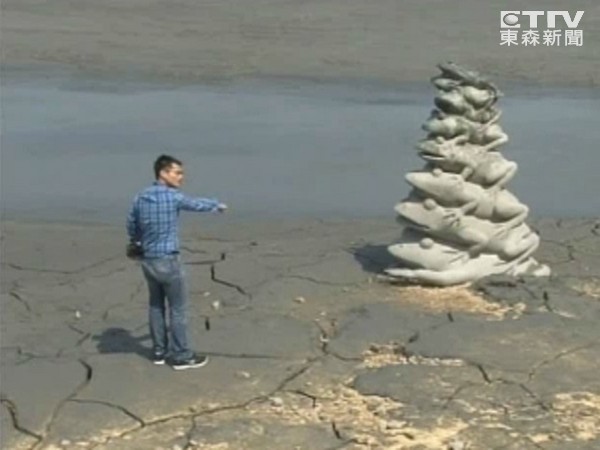 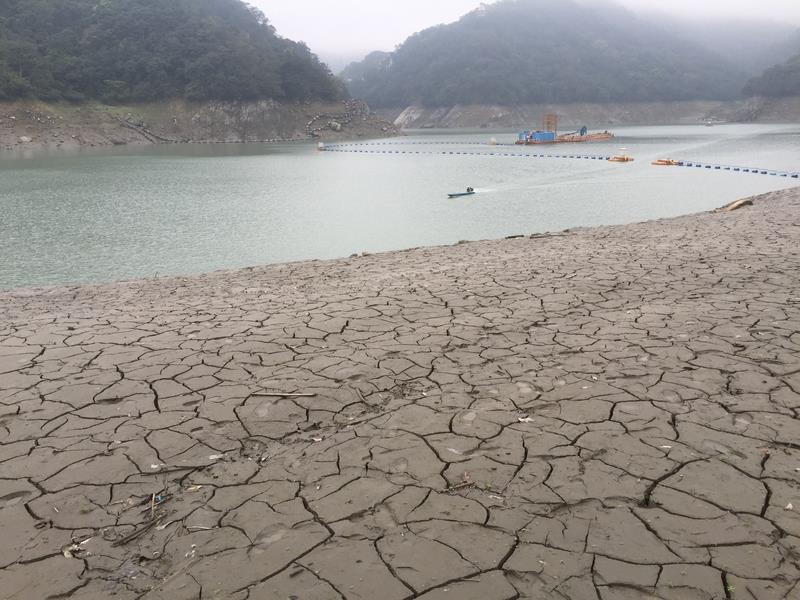 石門水庫
石門水庫見底
日月潭九蛙
資料來源：中央通訊社， http://www.cna.com.tw/news/firstnews/201503195014-1.aspx
中央通訊社，http://www.cna.com.tw/news/firstnews/201503250035-1.aspx
東森新聞雲，http://www.ettoday.net/news/20130325/181200.htm
47
小結
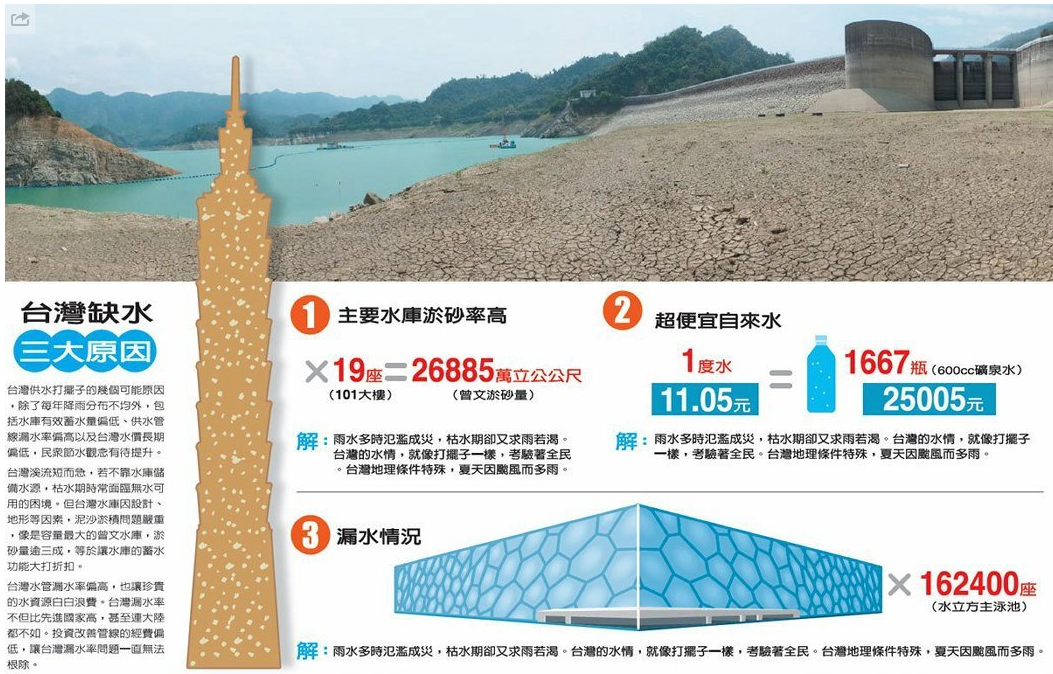 48
資料來源：聯合新聞網，http://udn.com/news/story/7312/782564-%E5%8D%81%E5%B9%B4%E5%A4%A7%E6%97%B1-%E5%85%A8%E5%8F%B0%E4%B9%BE%E5%B7%B4%E5%B7%B4
小結
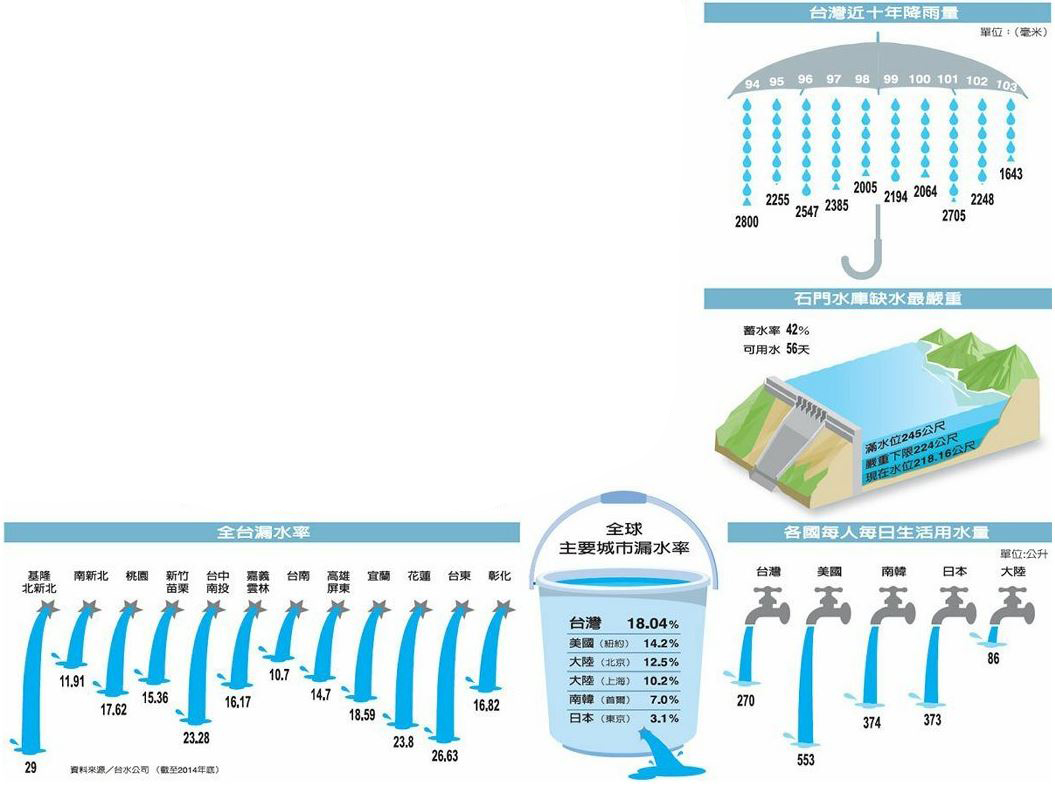 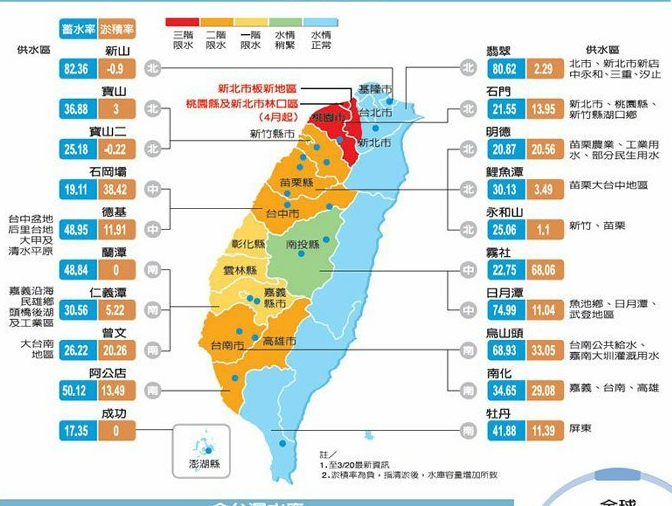 蓄水率
淤積率
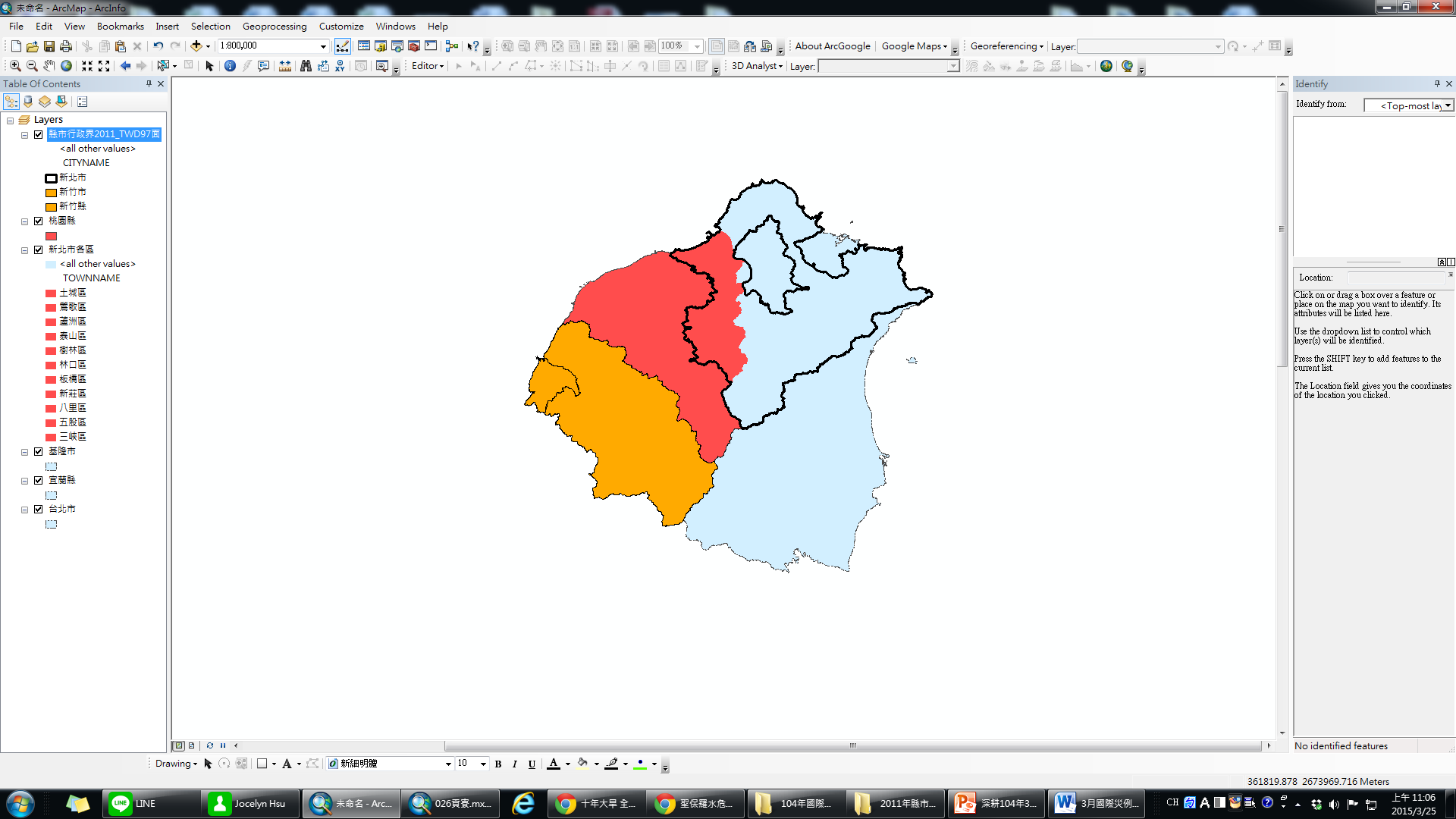 石門水庫
基隆市
21.55
13.95
臺北市
供水區
新北市、桃園縣、新竹縣湖口鄉
桃園市
新北市
新竹市
翡翠水庫
80.62
2.29
新竹縣
供水區
臺北市、新北市新店、中和、永和、三重、汐止
宜蘭縣
註：
1.統計至3/20
49
資料來源：聯合新聞網，http://udn.com/news/story/7312/782564-%E5%8D%81%E5%B9%B4%E5%A4%A7%E6%97%B1-%E5%85%A8%E5%8F%B0%E4%B9%BE%E5%B7%B4%E5%B7%B4
事 件 描 述
時間：2015年3月13日～14日(萬那杜受影響之時間)
地點：萬那杜
初生期：3/8 06:00 形成熱帶性低氣壓
                3/9 06:00 升格輕度颱風
                命名帕姆(Pam)
成熟期：3/10~12 增強為強烈颱風
                (南太平洋有記錄以來最強)
                3/13~14侵襲萬那杜
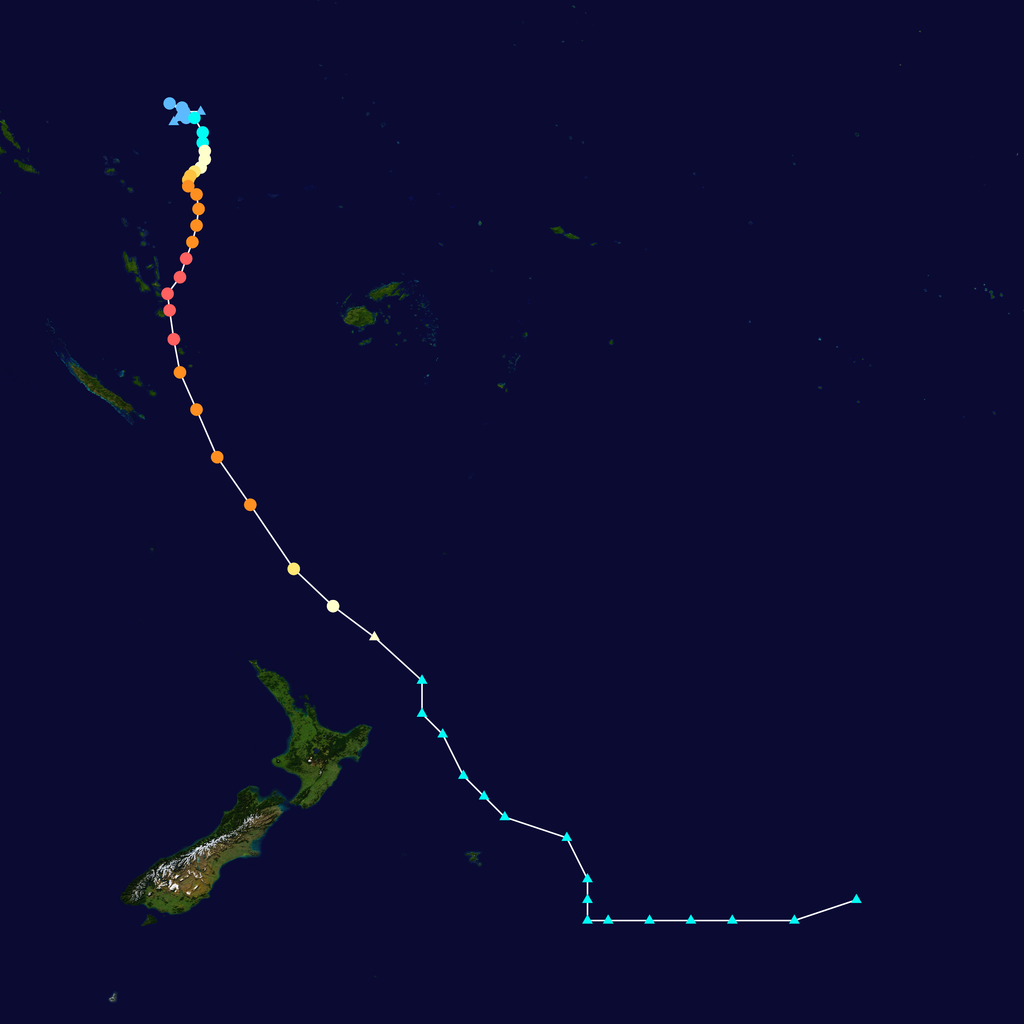 3/15 輕颱
萬那杜
3/14-15 中颱
3/12 強颱
消散期： 3/15 00:00於索羅門群島降為
                 輕度颱風
3/10 中颱
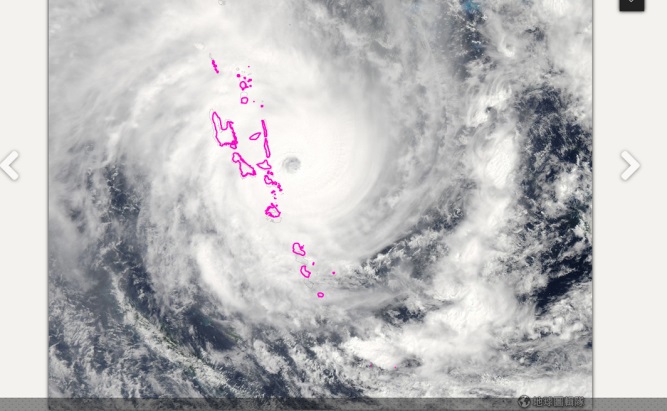 臺灣
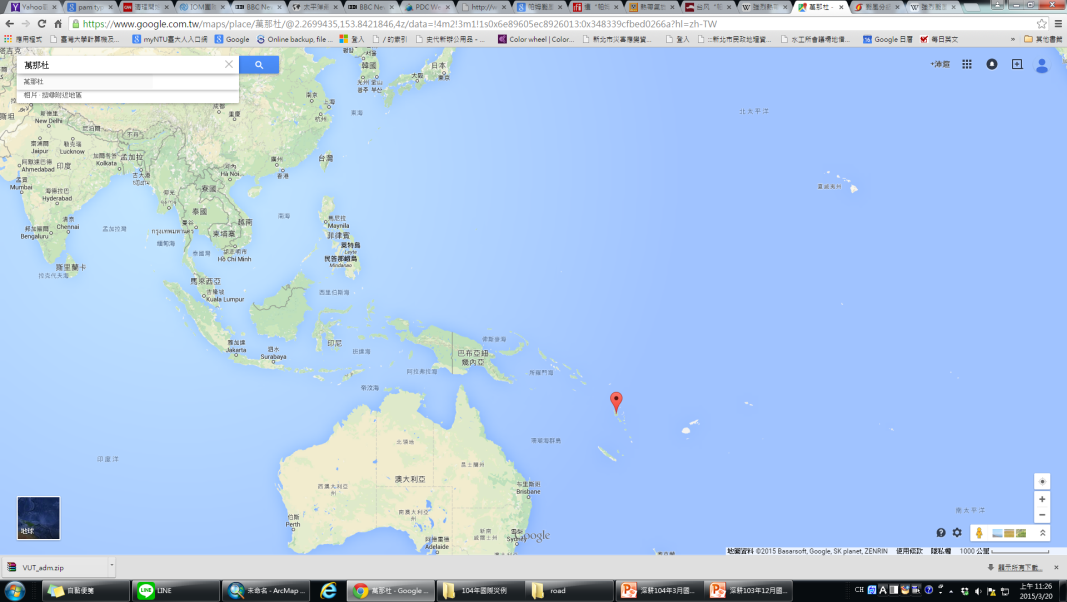 3/9 輕颱
萬那杜
資料來源：Google map
維基百科，http://zh.wikipedia.org/wiki/%E5%BC%B7%E7%83%88%E7%86%B1%E5%B8%B6%E6%B0%A3%E6%97%8B%E5%B8%95%E5%A7%86
50
[Speaker Notes: Cyclone的名稱可以用「氣旋」（印度洋等的強熱帶低氣壓），更口語的說法則是龍捲風、旋風，其中強熱帶低氣壓在墨西哥灣稱作 hurricane, 在西太平洋和中國海稱作 typhoon,在印度洋稱作 cyclone]
災 情 描 述
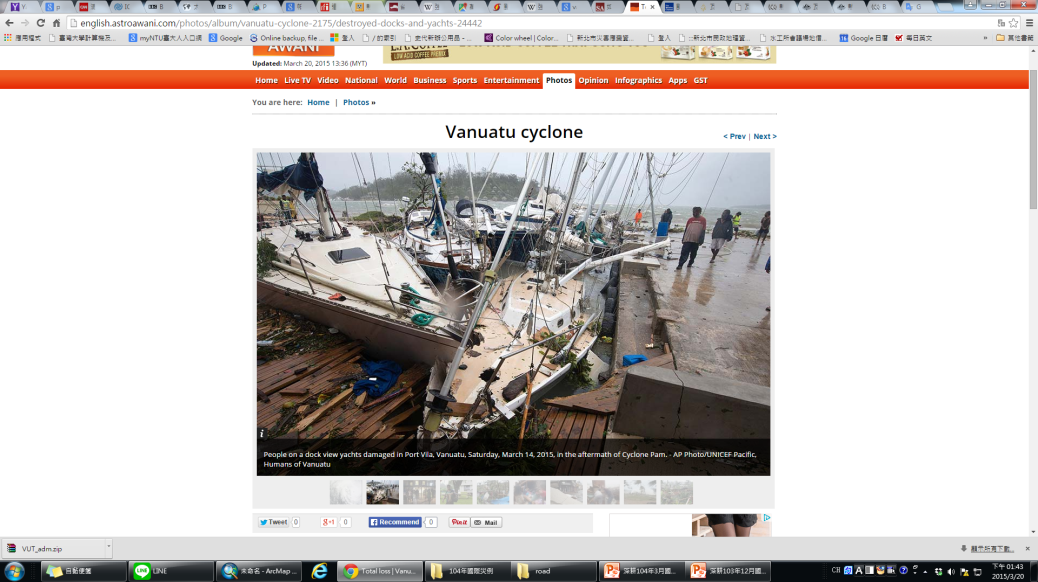 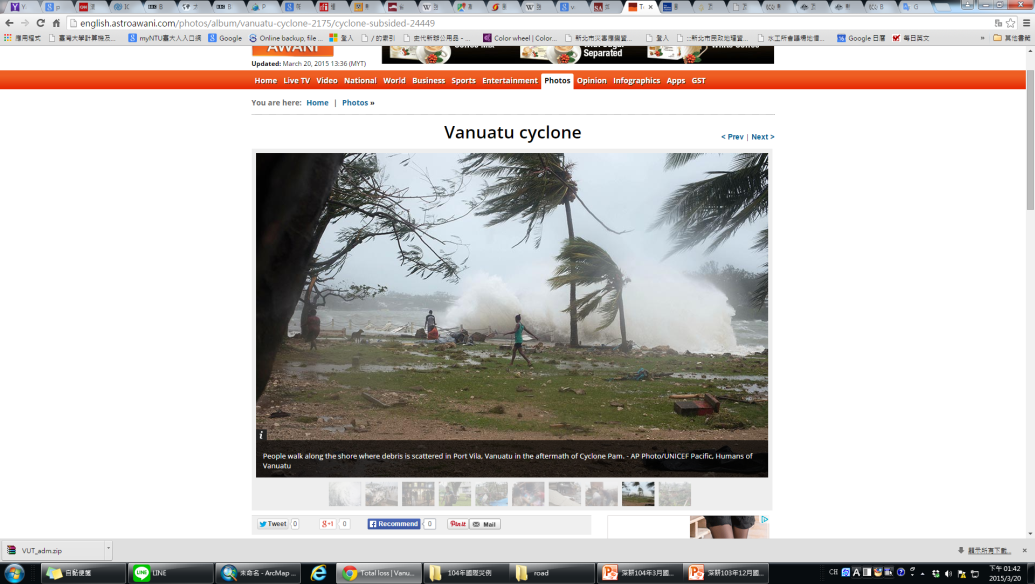 船隻損毀
沿岸巨浪
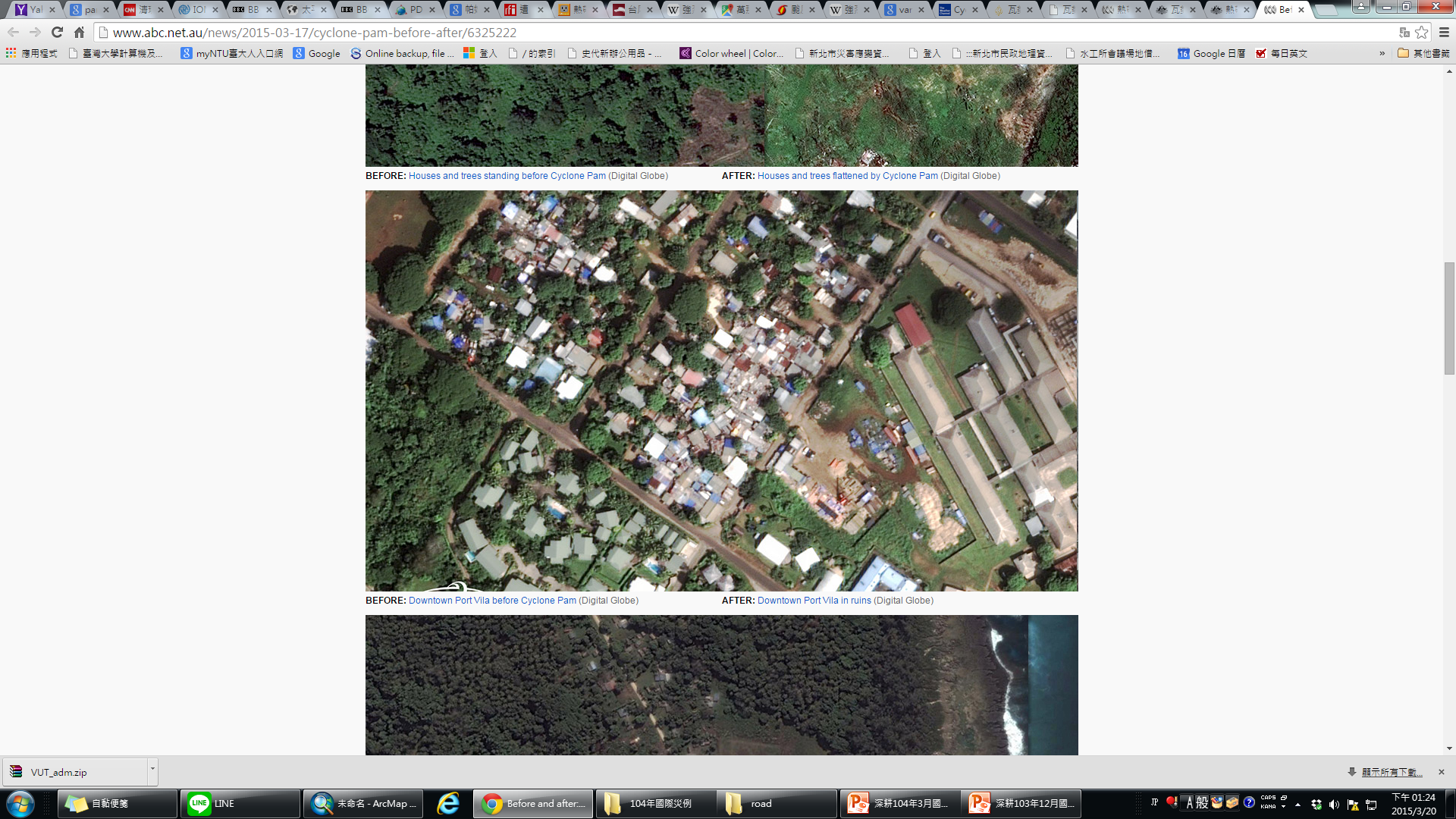 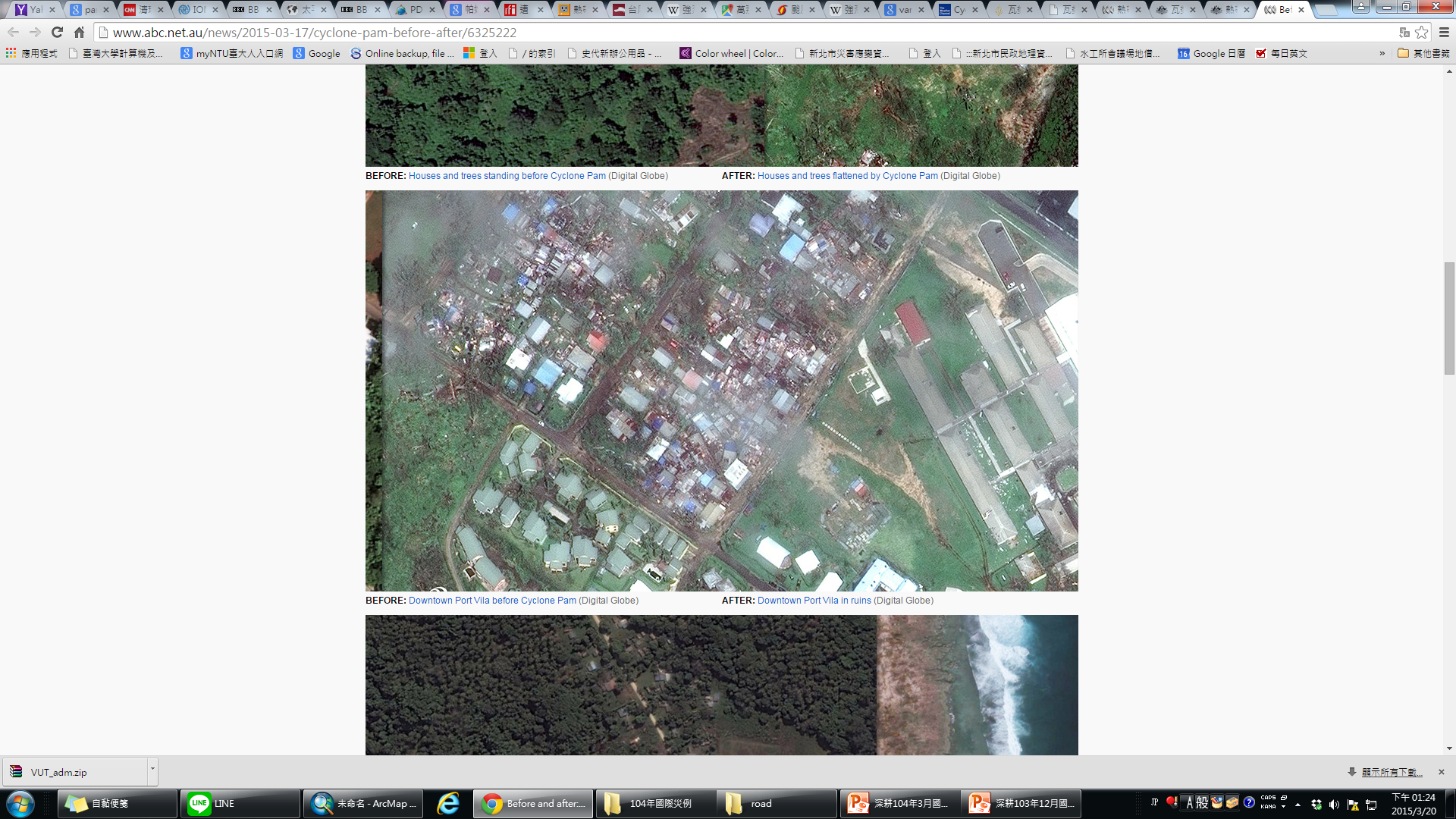 颱風後
颱風前
51
資料來源：ABC NEWS，http://www.abc.net.au/news/2015-03-17/cyclone-pam-before-after/6325222
Astroawani，http://english.astroawani.com/photos/album/vanuatu-cyclone-2175/destroyed-docks-and-yachts-24442
[Speaker Notes: (萬那杜人口約26萬)]
政 府 應 變 作 為
首都維拉港市已經設立 37個避難中心，協助災民伙食照護。
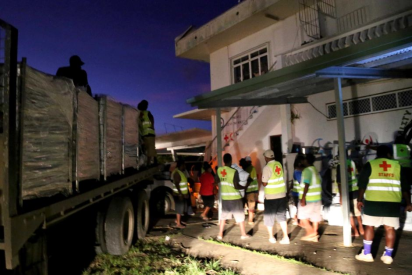 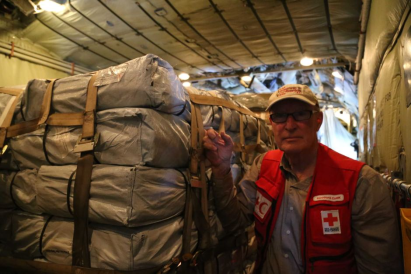 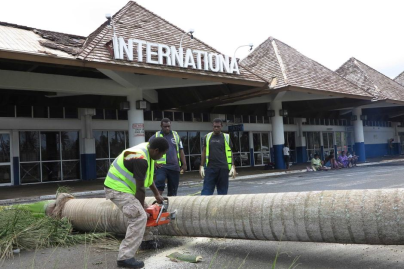 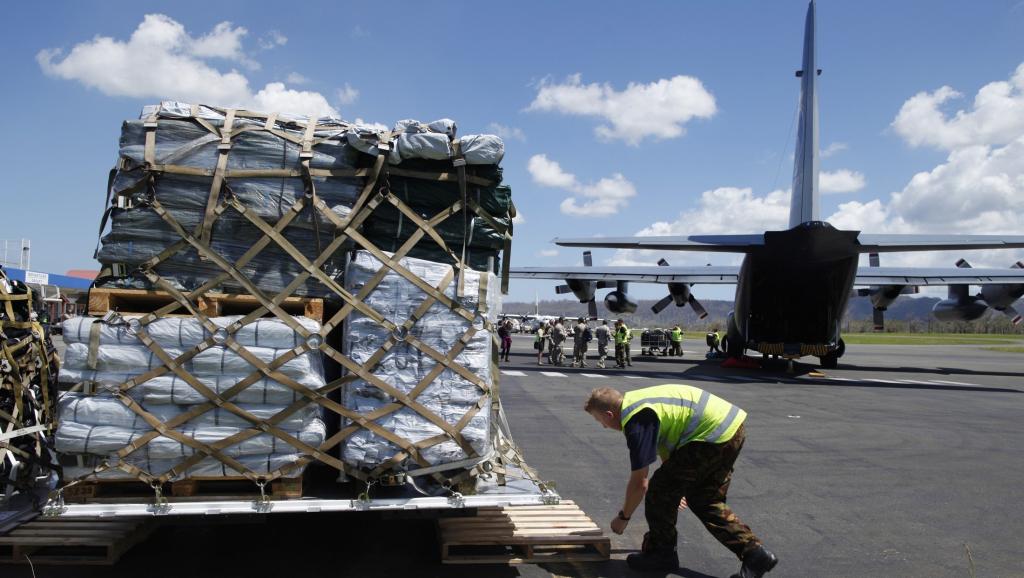 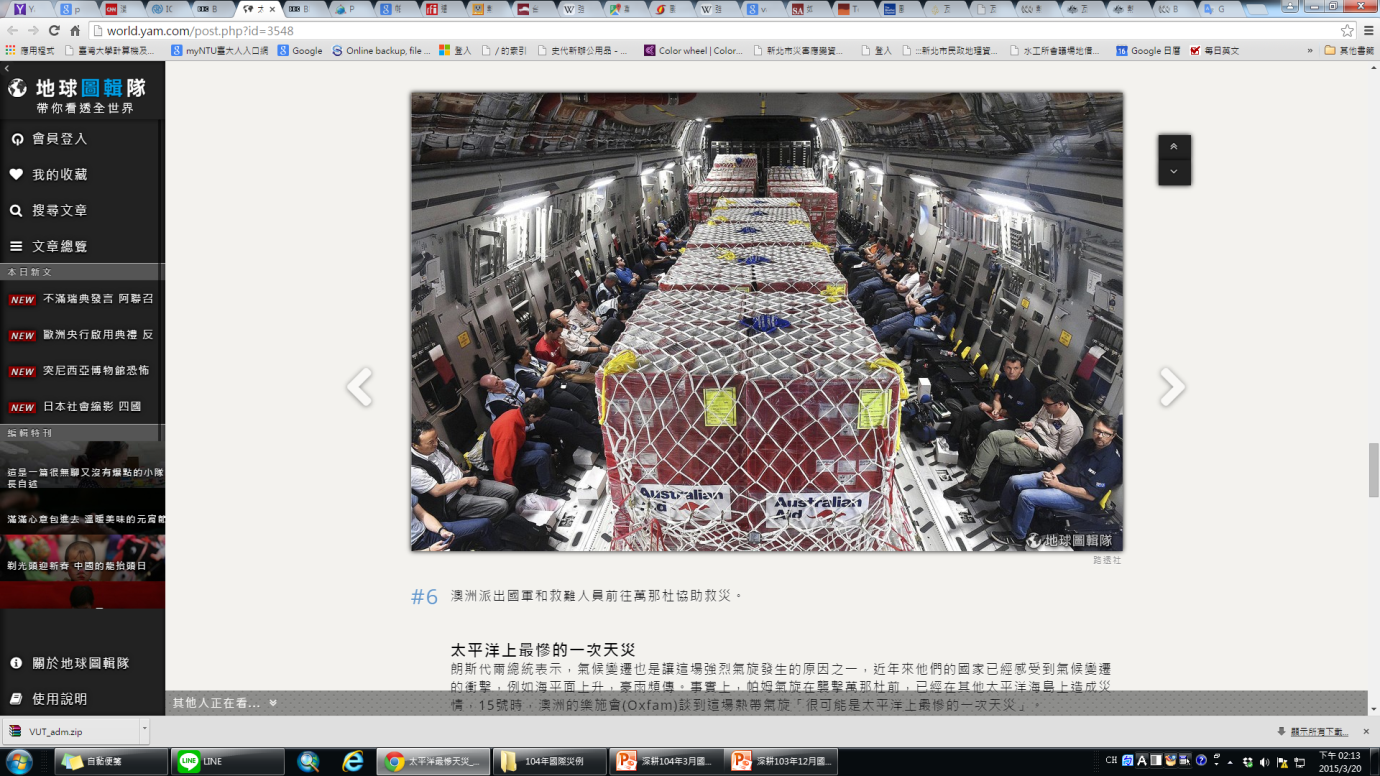 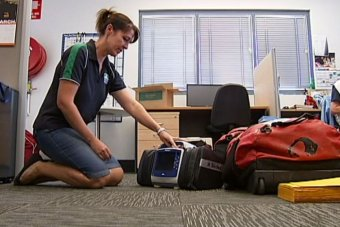 澳洲派出國軍和救難人員
協助救災
首都维拉港國際援助抵達
澳洲醫療團隊前往救災
資料來源：華僑網，http://www.chinesepress.com/a/__xin_/20150317/26807.html
ABC NEWS，http://www.abc.net.au/news/2015-03-15/darwin-based-medics-head-to-vanuatu-to-help-cyclone-pam-victims/6320702
ABC NEWS， http://www.abc.net.au/news/2015-03-15/bishop-announces-aid-package-for-vanuatu/6320700
52
[Speaker Notes: 資料來源：世界之聲，http://cn.rfi.fr/%E7%94%9F%E6%80%81/20150318-%E9%81%AD%E2%80%9C%E5%B8%95%E5%A7%86%E2%80%9D%E5%8F%B0%E9%A3%8E%EF%BC%88pam%EF%BC%89%E8%A2%AD%E5%87%BB%E7%9A%84%E7%93%A6%E5%8A%AA%E9%98%BF%E5%9B%BE%E6%80%A5%E9%9C%80%E9%A5%AE%E7%94%A8%E6%B0%B4-%E5%B0%BC%E5%8F%A4%E6%8B%89-%E5%A4%AA%E5%B9%B3%E6%B4%8B-%E7%BB%B4%E6%8B%89%E6%B8%AF/]
致災原因研判
萬那杜房屋多為茅草、木材等當地材料，難以承受高強度衝擊。

帕姆颱風挾帶暴風與暴雨且規模遠大於歷年來的颱風。

萬那杜由83座小島組成，在通訊與交通中斷的情況下，災情通報與救援都難以執行。
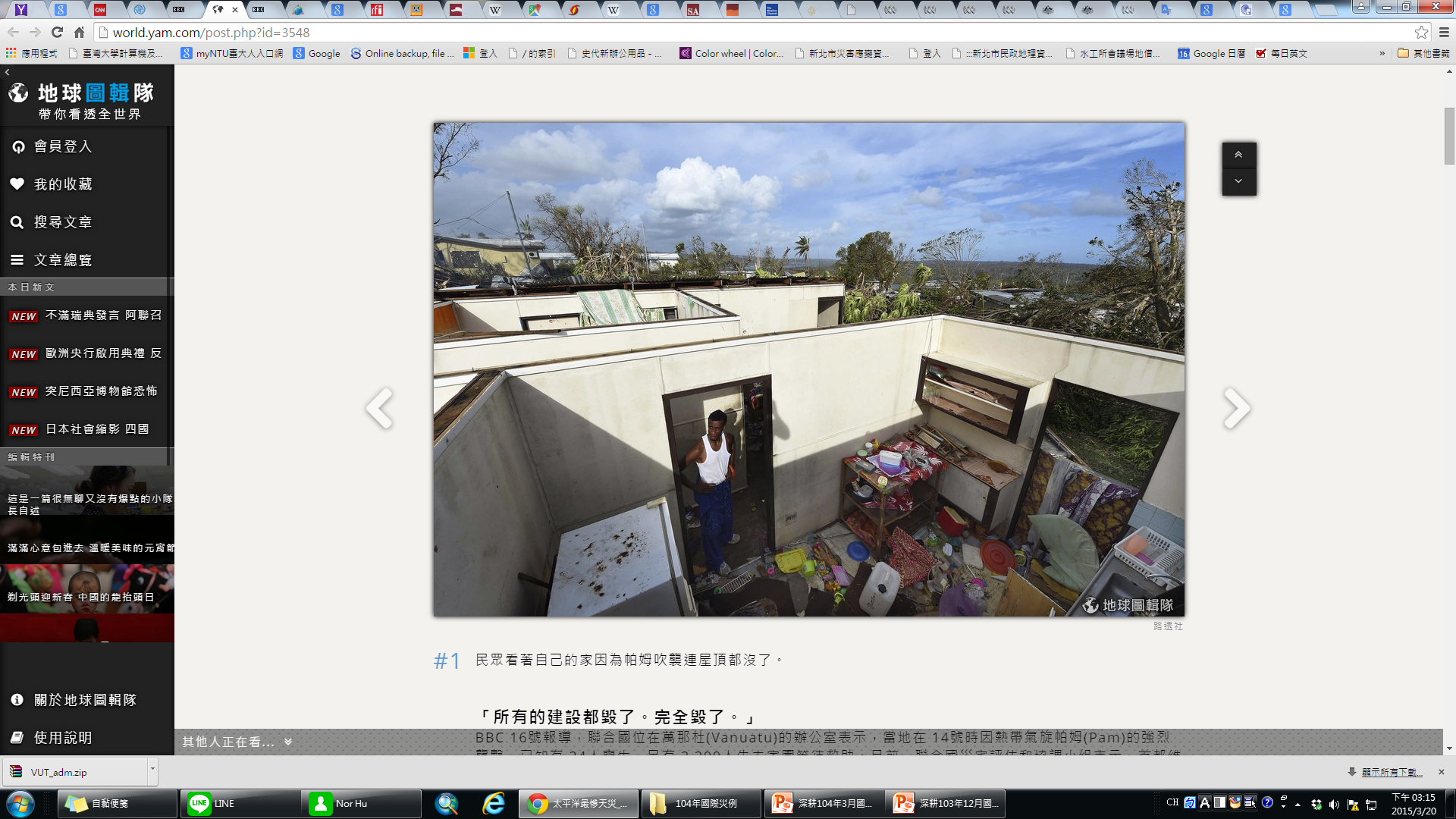 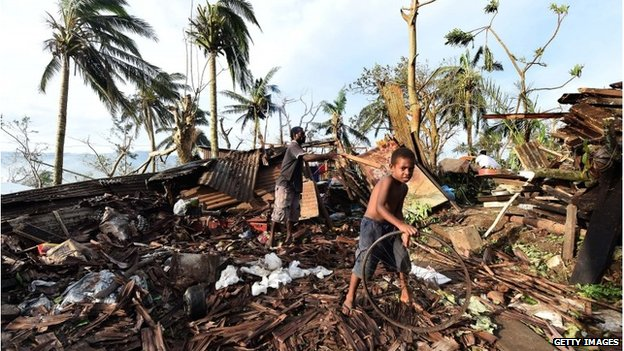 53
資料來源：BBC，http://www.bbc.com/news/world-asia-31912305
地球圖輯隊，http://world.yam.com/post.php?id=3548
小結
避難場所是作為災民安置空間，必須考慮本身的安全性(自然因素、人為因素)、妥適性(收容面積、收容人數及適合開設之災害類別等)、管理層面等，以利災害發生後使用之需求。
評估避難場所收容能量
孤島地區對策
目前臺灣降雨型態趨於短時間強降雨，災害日趨嚴重，若道路、橋梁中斷、土石流、淹水及風災災害發生後，造成對外交通及聯繫中斷，而形成孤島地區。因此需掌握保全住戶資料、落實撤離計畫與演練、規劃收容場所與物資安置災民以及確保通訊聯繫暢通。
54
六、臨時動議
55
七、主席結論
56